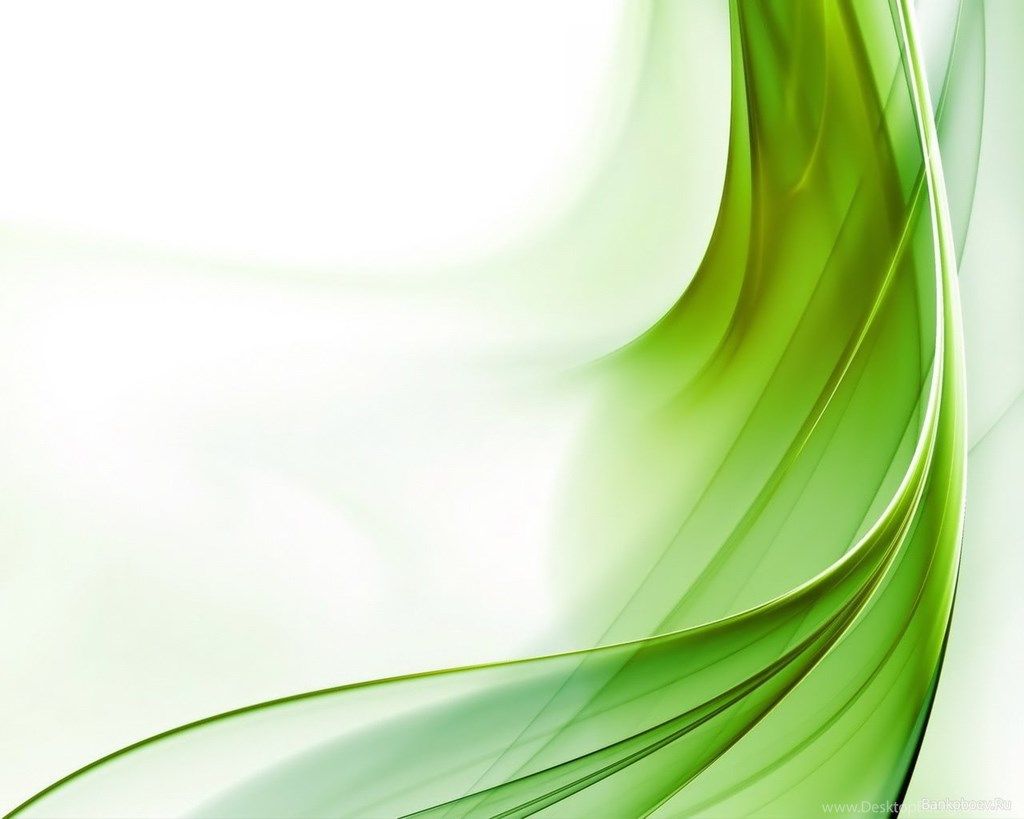 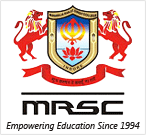 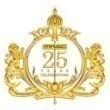 Introducing the ecosystem of Maharaja Ranjit Singh College of Professional Sciences, Indore 2019-2020
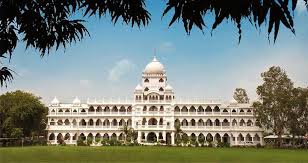 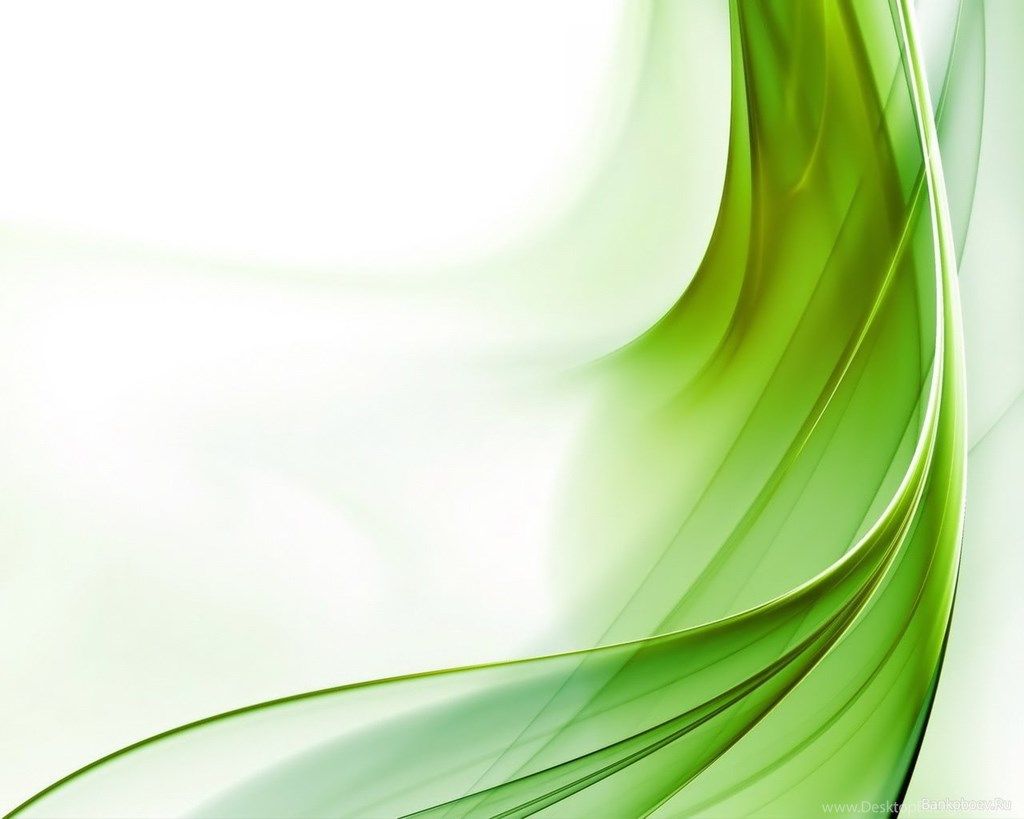 Marigold
Kingdom:Plantae
Clade:Tracheophytes
Clade:Angiosperms
Clade:Eudicots
Clade:Asterids
Order:Asterales
Family:Asteraceae
Subfamily:Asteroideae
Supertribe:Helianthodae
Tribe:Tageteae
Genus:Tagetes
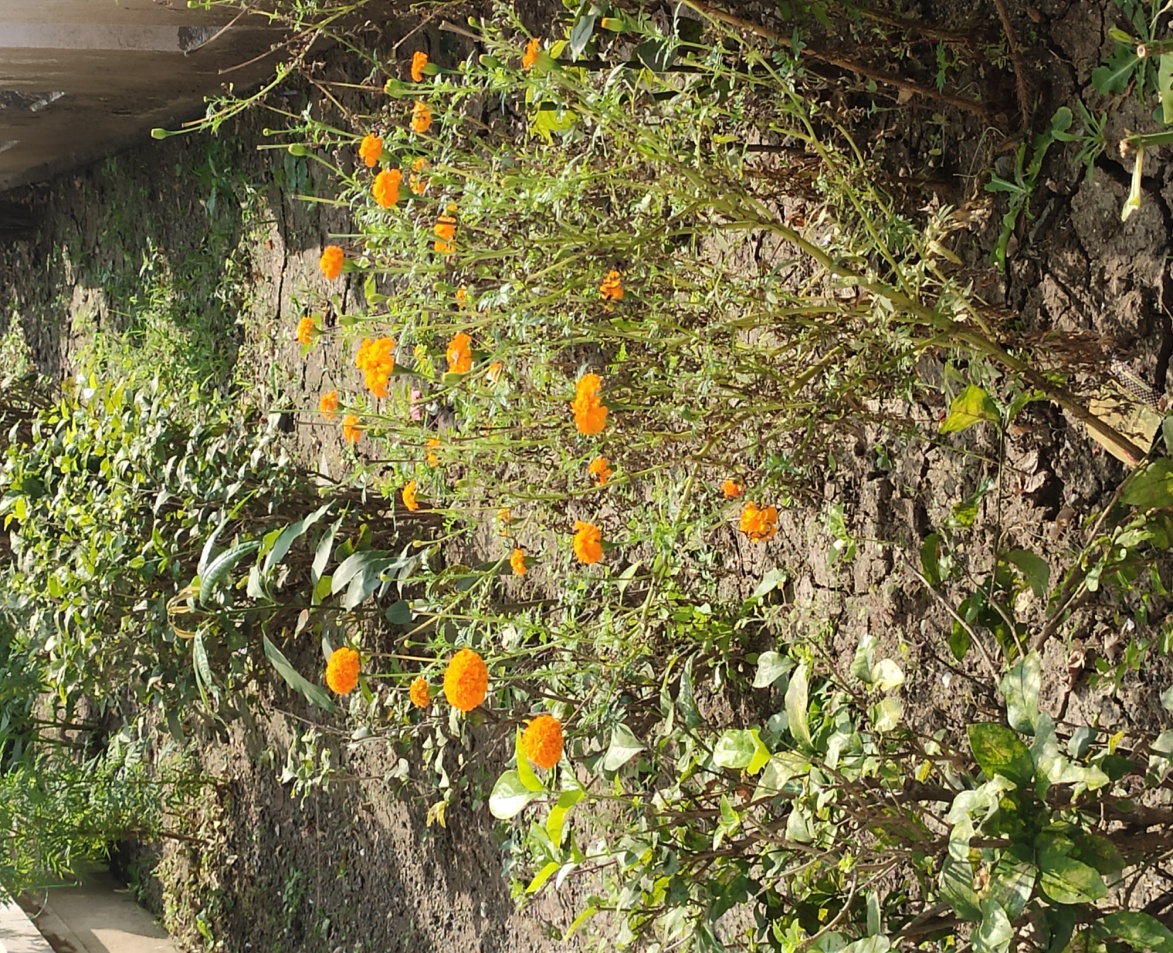 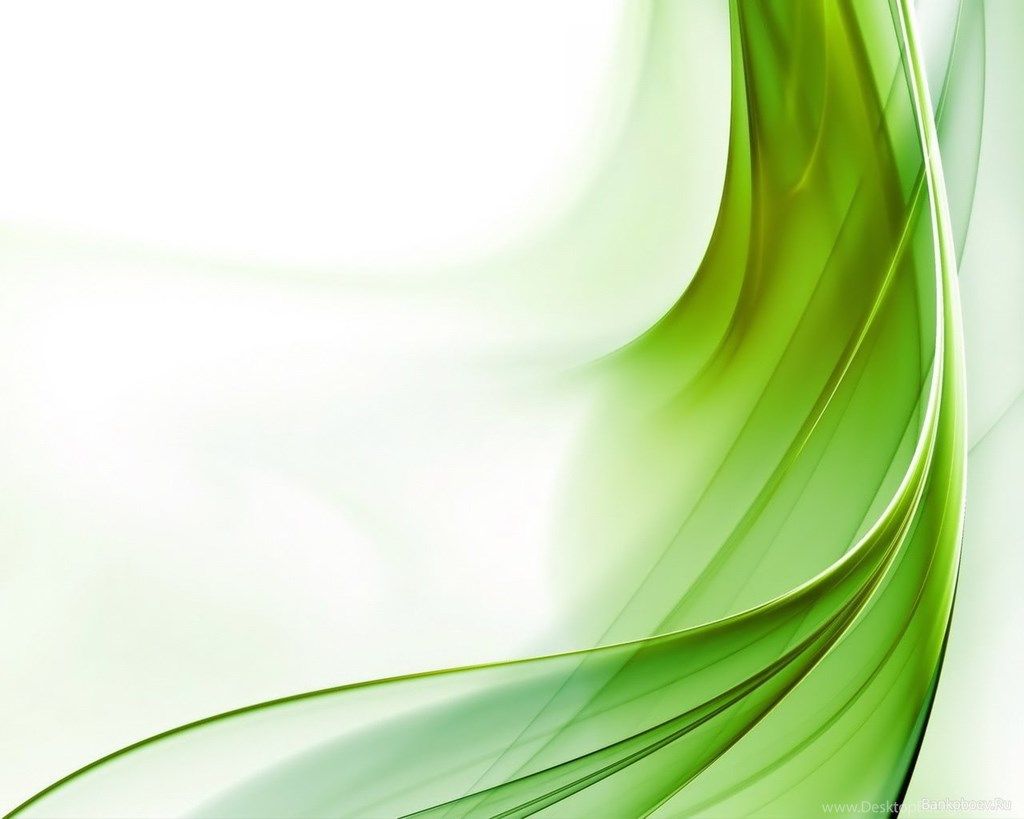 Oriental Arbor-Vitae
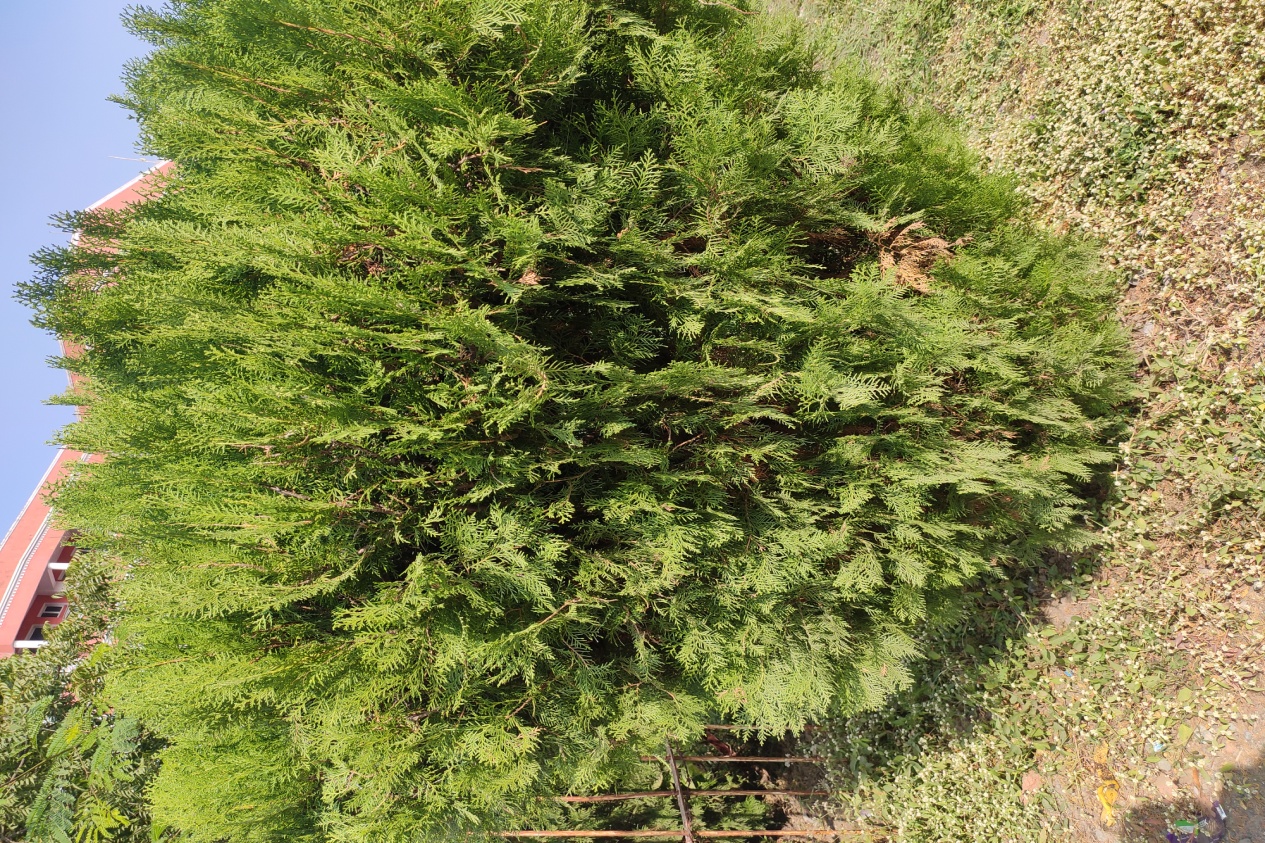 Kingdom:Plantae
Clade:Tracheophytes
Division:Pinophyta
Class:Pinopsida
Order:Pinales
Family:Cupressaceae
Subfamily:Cupressoideae
Genus:PlatycladusSpachSpecies:P. orientalis
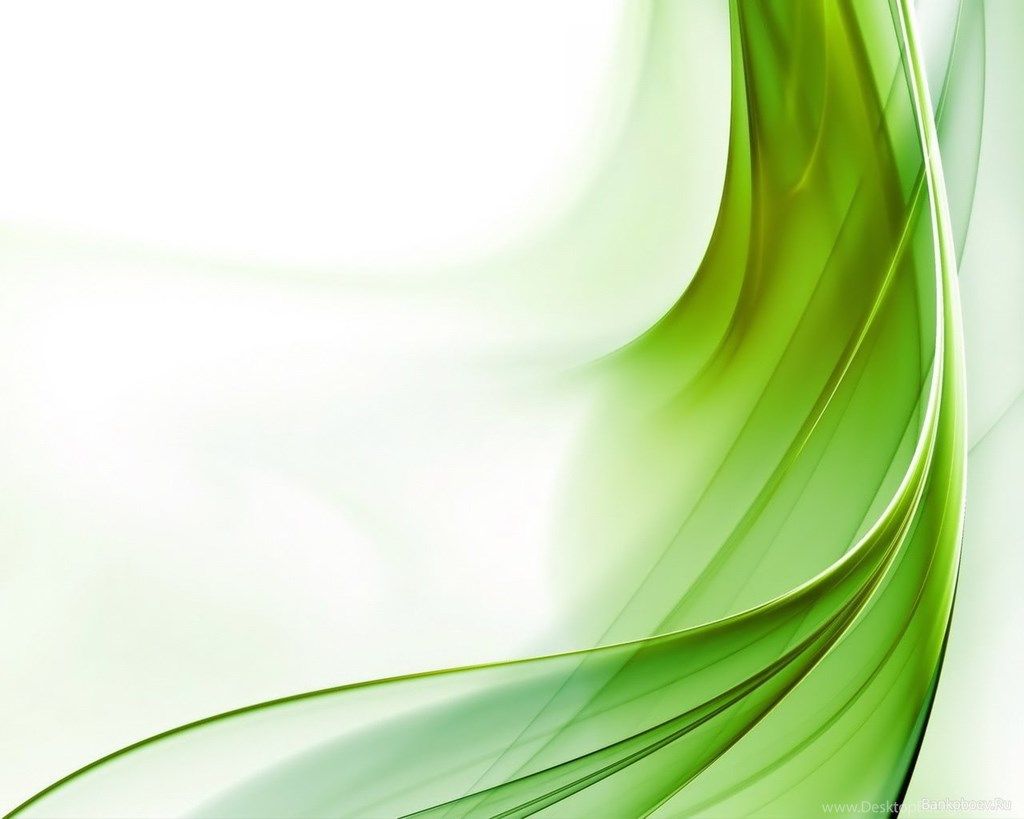 HIbisceae
Kingdom:Plantae
Clade:Tracheophytes
Clade:Angiosperms
Clade:Eudicots
Clade:Rosids
Order:Malvales
Family:Malvaceae
Genus:Hibiscus
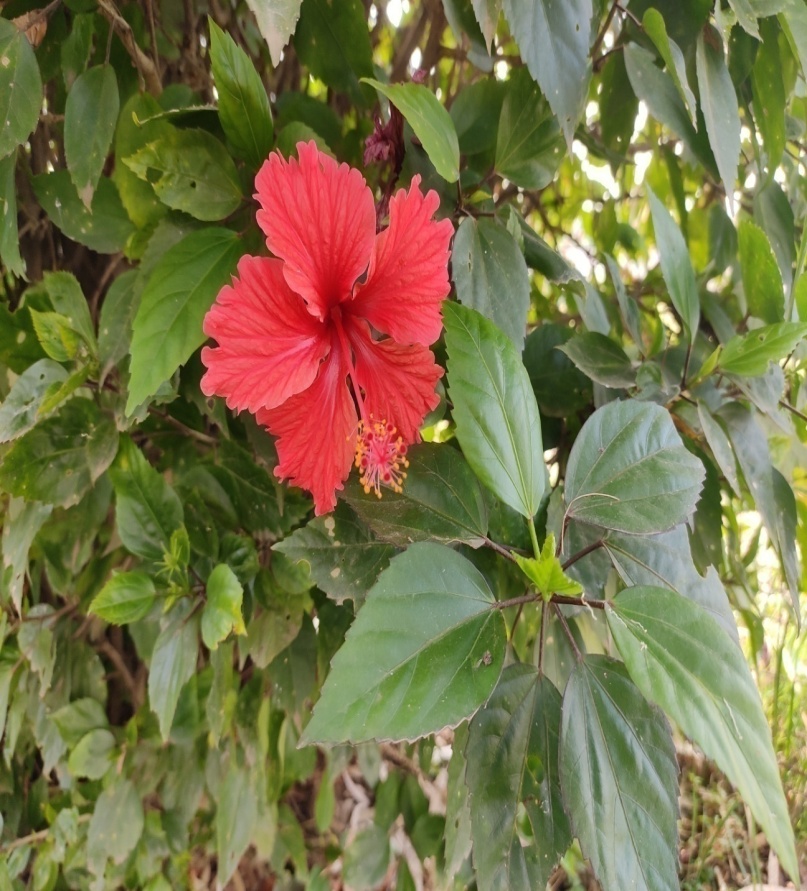 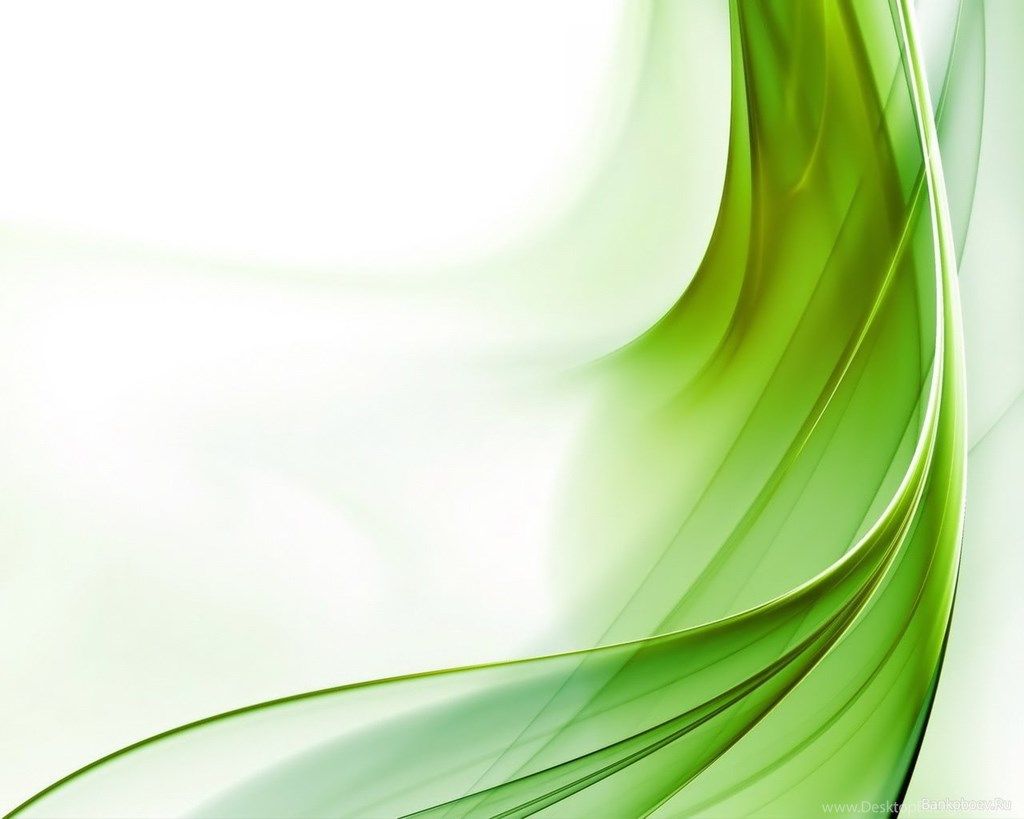 Dracaena Mahatma
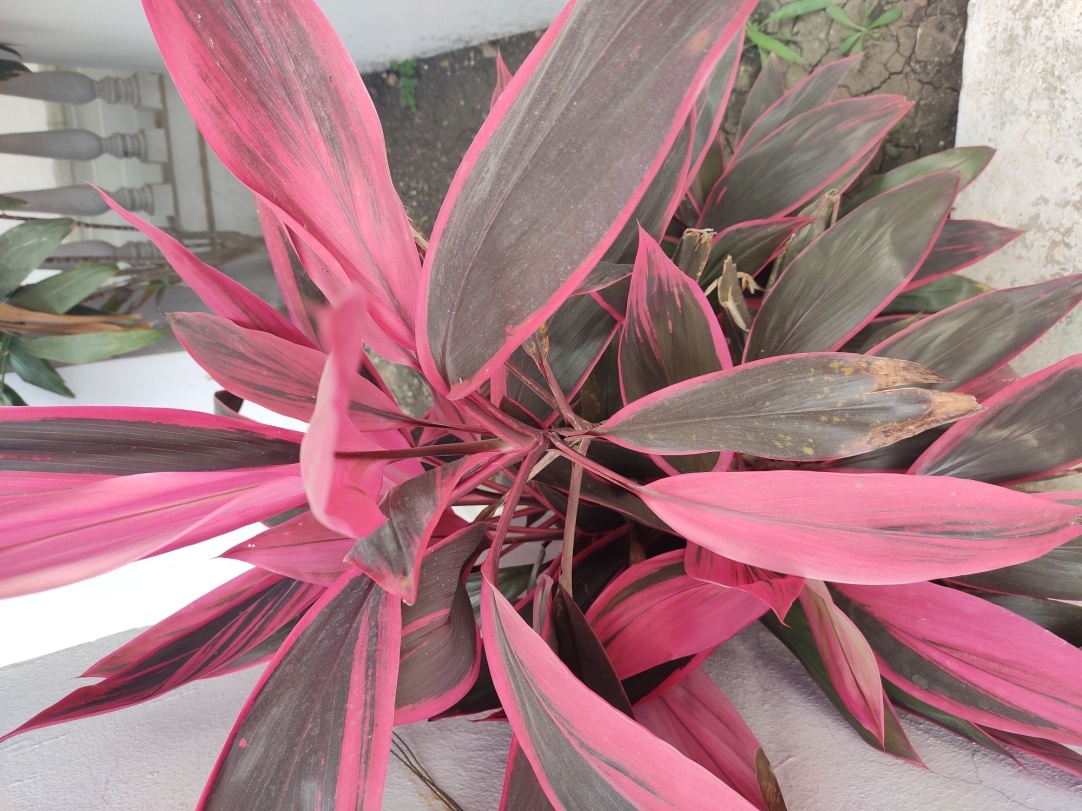 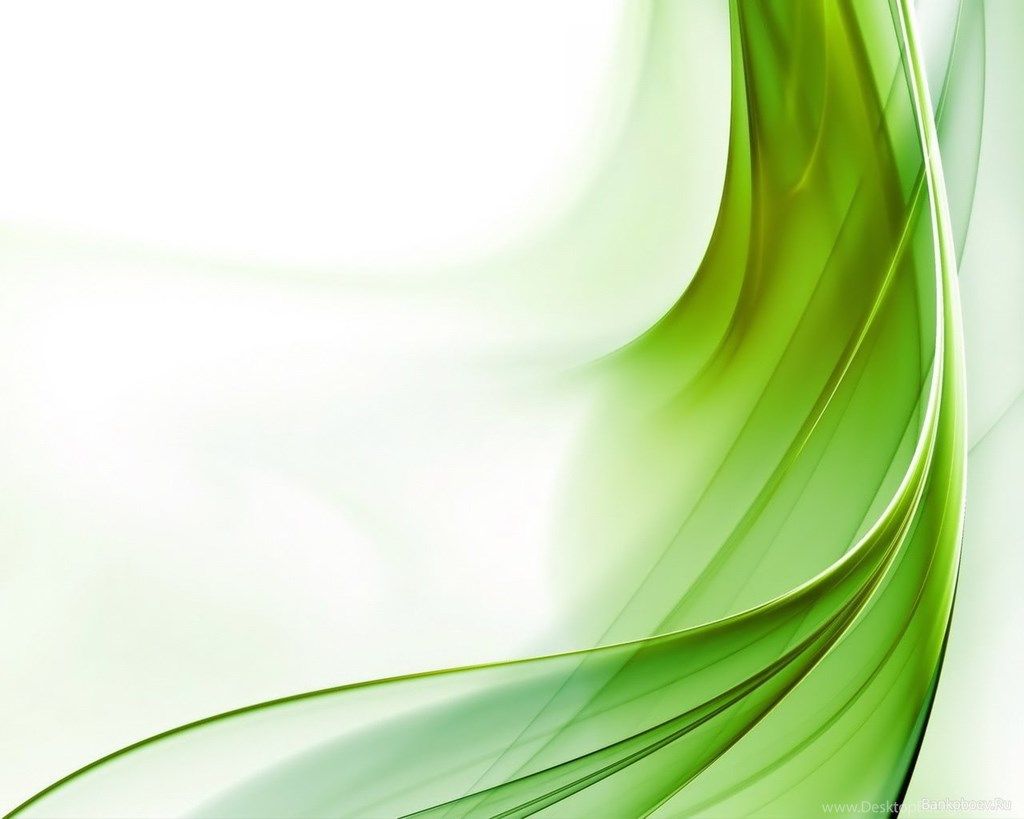 Jatropha gossypiifolia
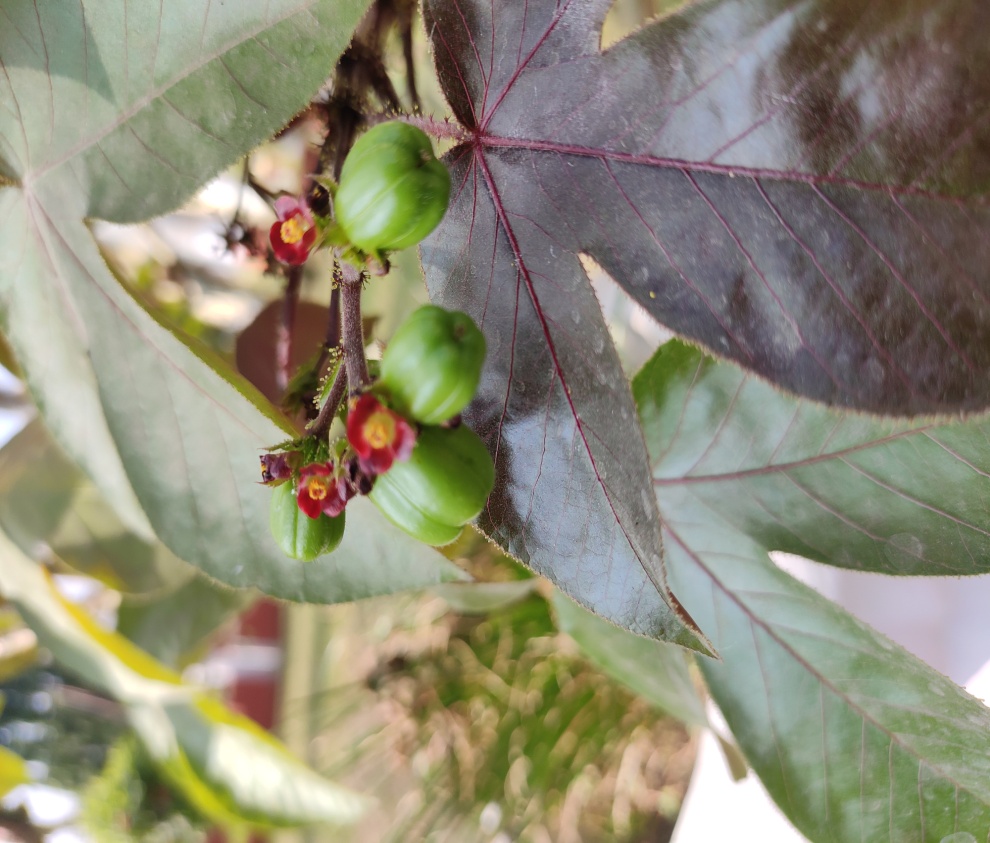 Kingdom:Plantae
Clade:Tracheophytes
Clade:Angiosperms
Clade:Eudicots
Clade:Rosids
Order:Malpighiales
Family:Euphorbiaceae
Genus:Jatropha
Species:J. gossypiifolia
Ruellia Tuberosa
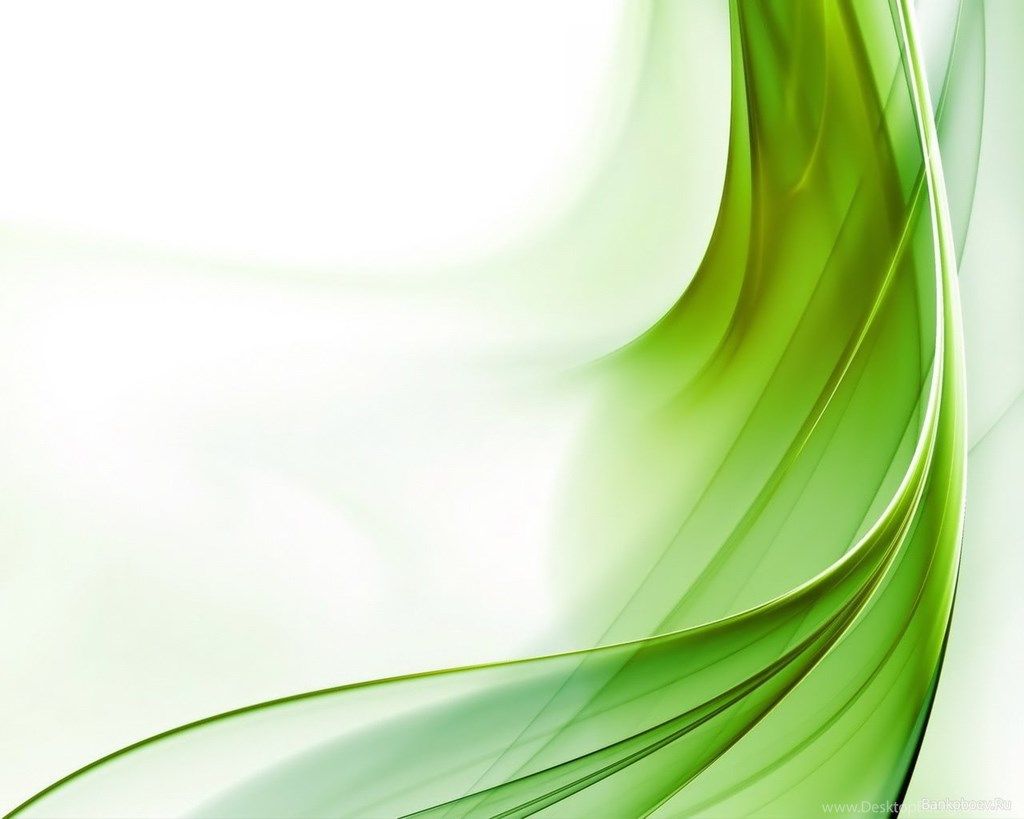 Kingdom:Plantae
Clade:Tracheophytes
Clade:Angiosperms
Clade:Eudicots
Clade:Asterids
Order:Lamiales
Family:Acanthaceae
Genus:Ruellia
Species:R. tuberosa
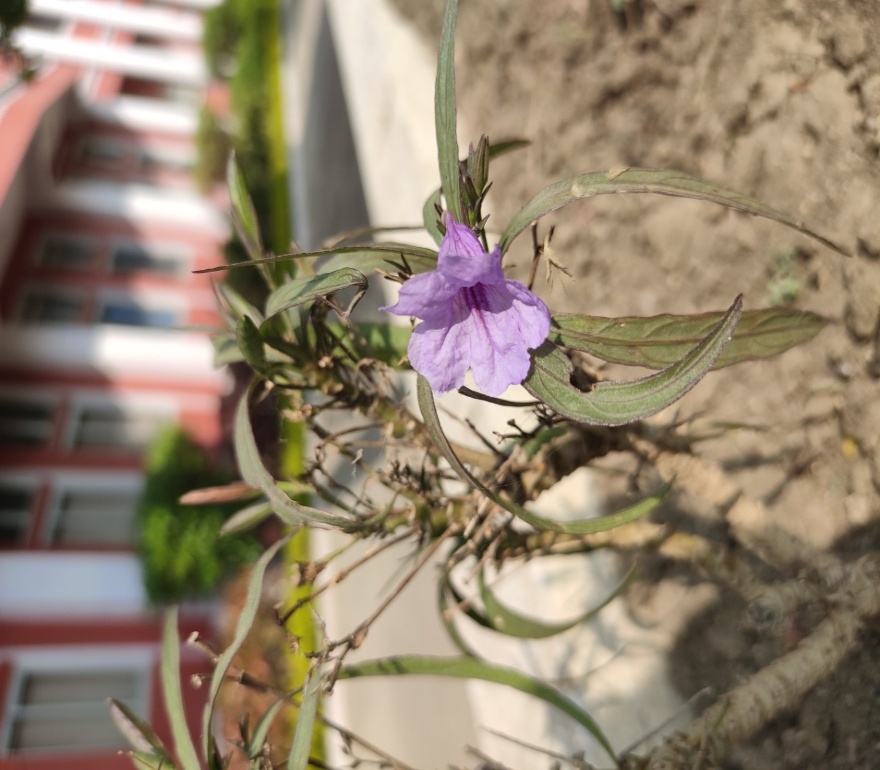 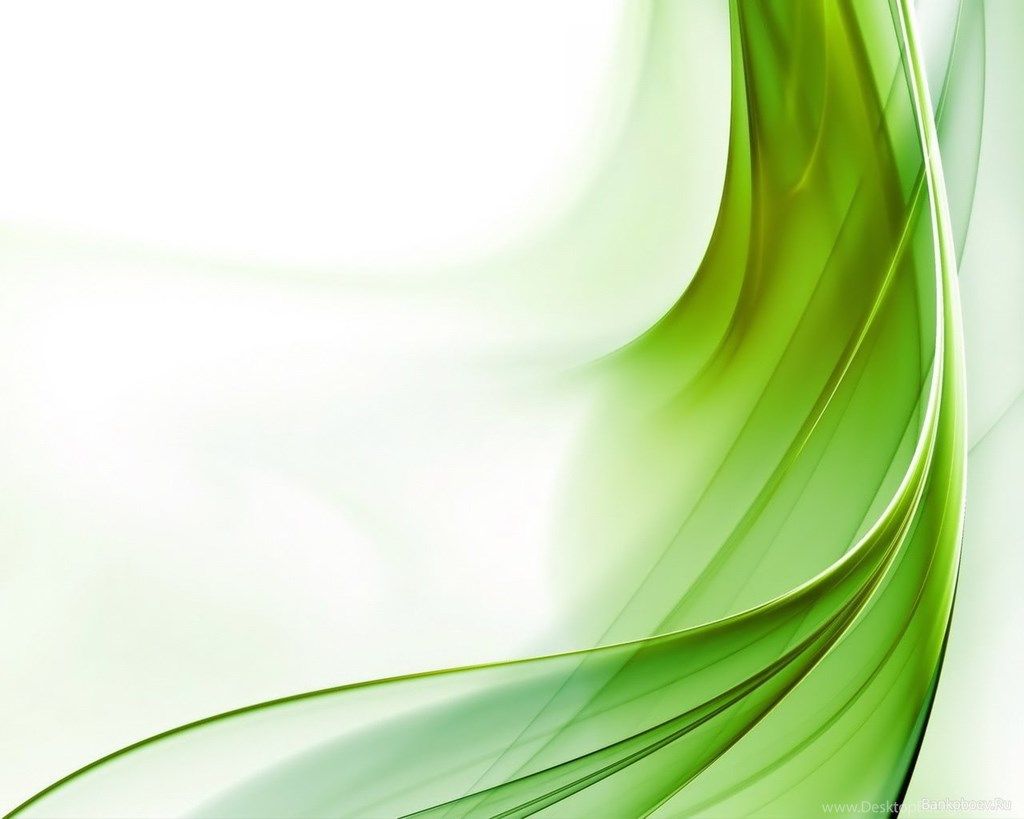 bryophyllum pinnatum
Kingdom:Plantae
(unranked):Angiosperms
(unranked):Eudicots
(unranked):Core eudicots
Order:Saxifragales
Family:Crassulaceae
Genus:Bryophyllum
Species:B. pinnatum
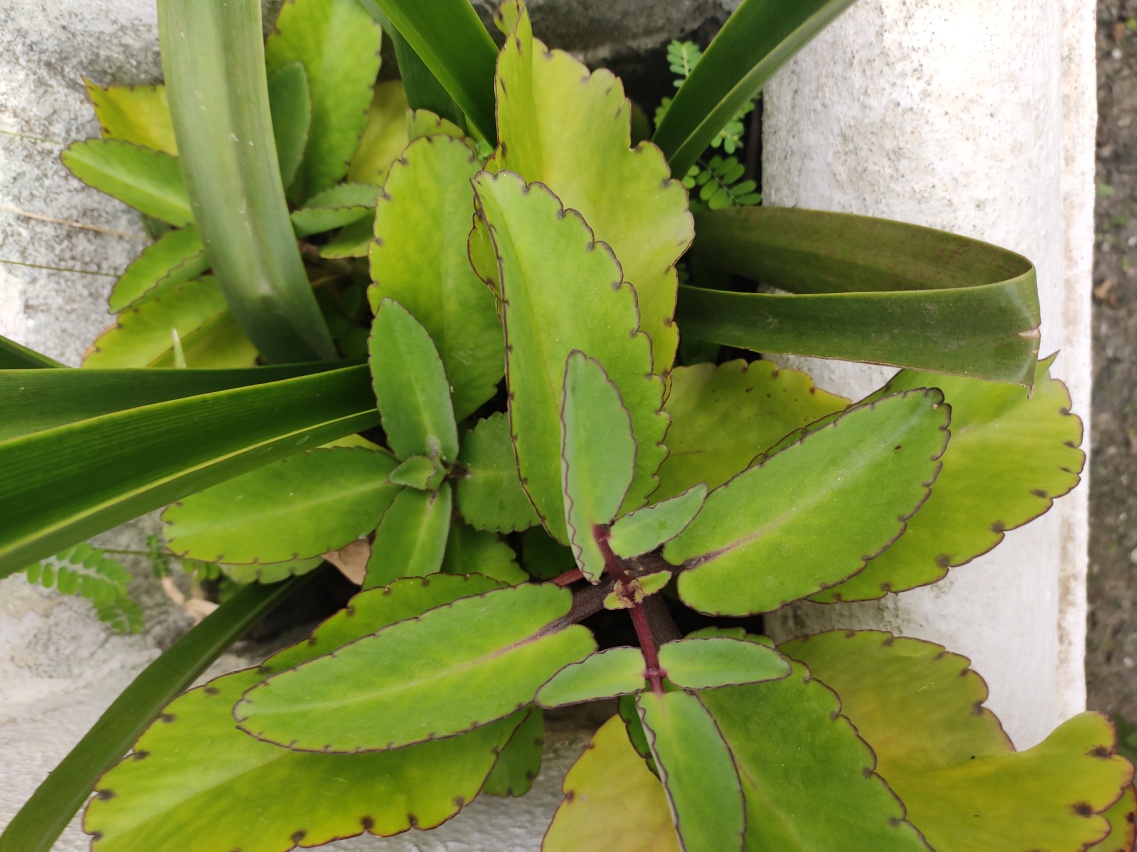 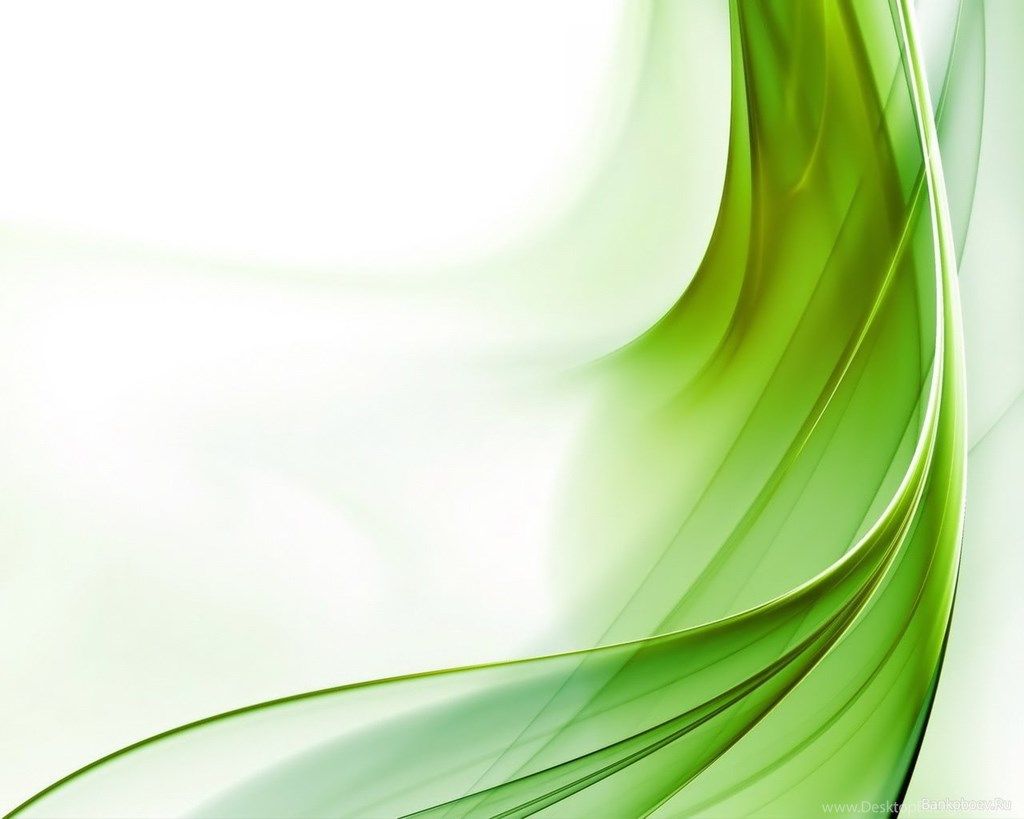 Turnera subulata
Kingdom:Plantae
Clade:Tracheophytes
Clade:Angiosperms
Clade:Eudicots
Clade:Rosids
Order:Malpighiales
Family:Passifloraceae
Genus:Turnera
Species:T. subulata
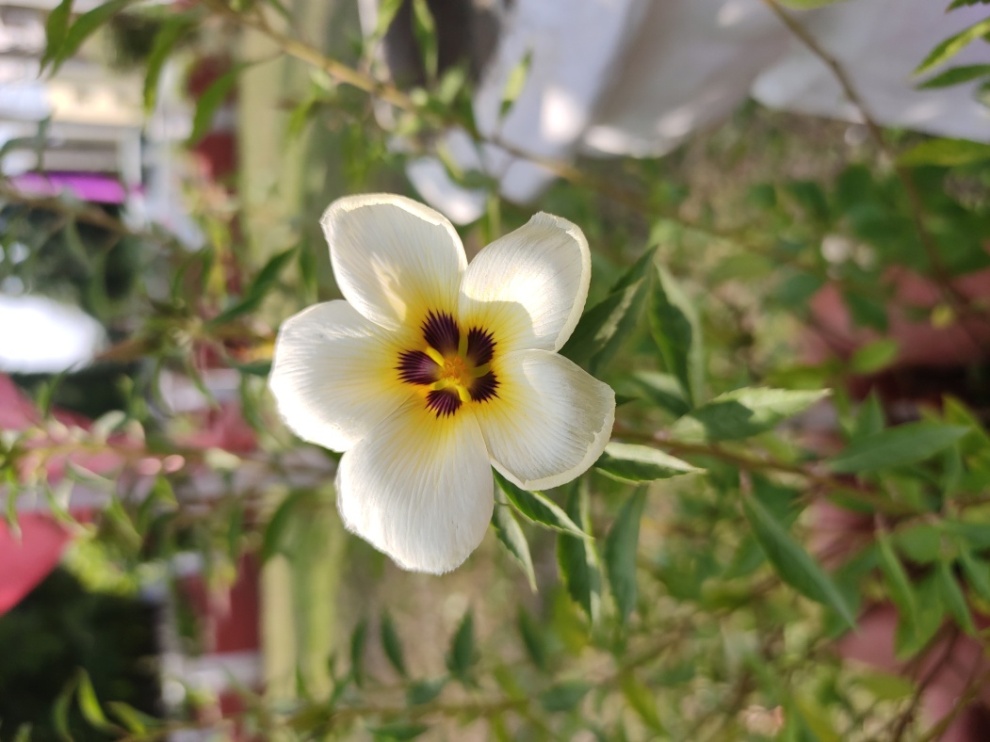 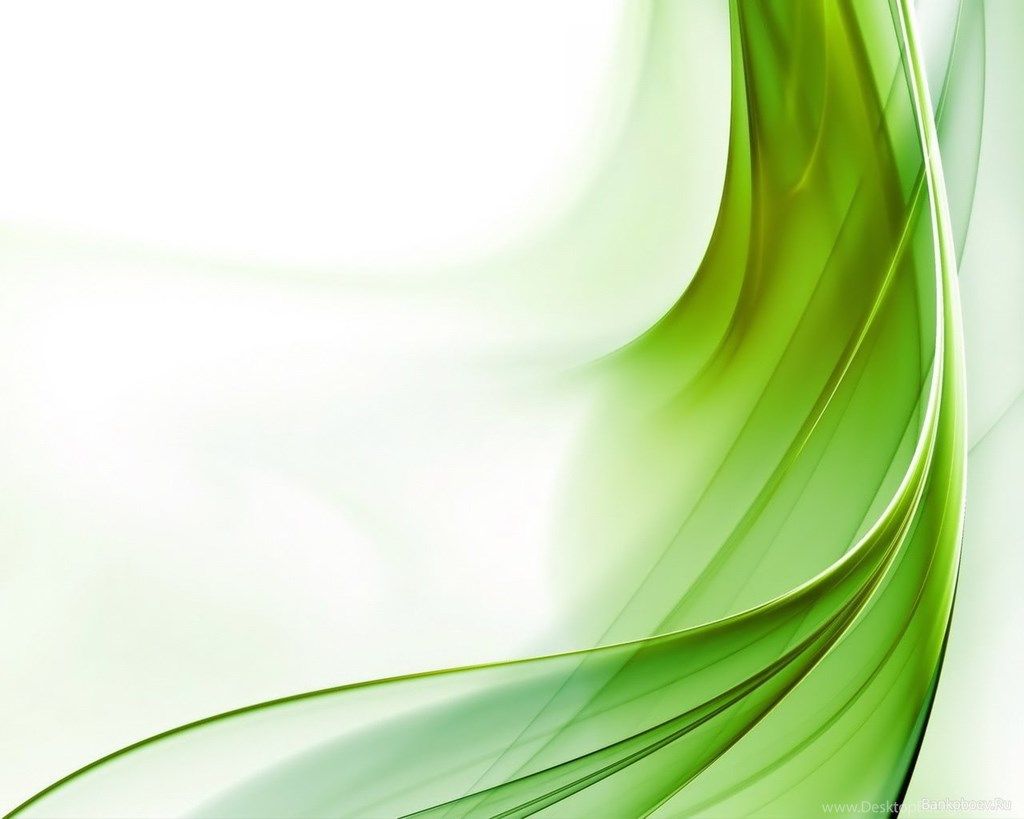 euphorbia milii
Kingdom:Plantae
Clade:Tracheophytes
Clade:Angiosperms
Clade:Eudicots
Clade:Rosids
Order:Malpighiales
Family:Euphorbiaceae
Genus:Euphorbia
Species:E. milii
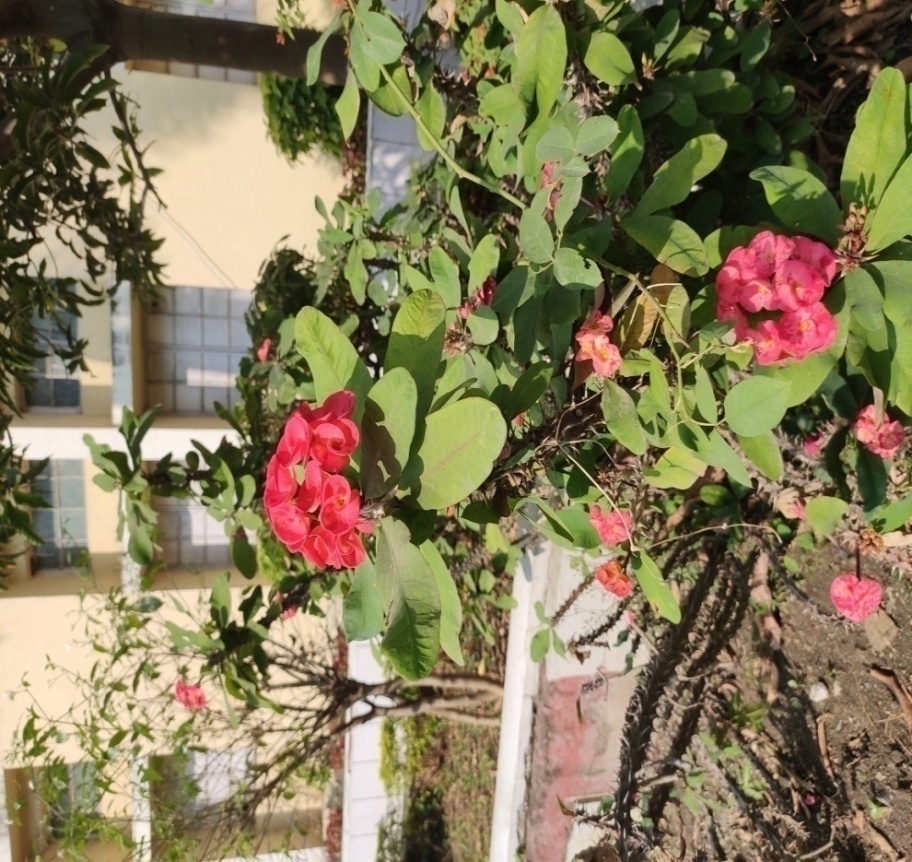 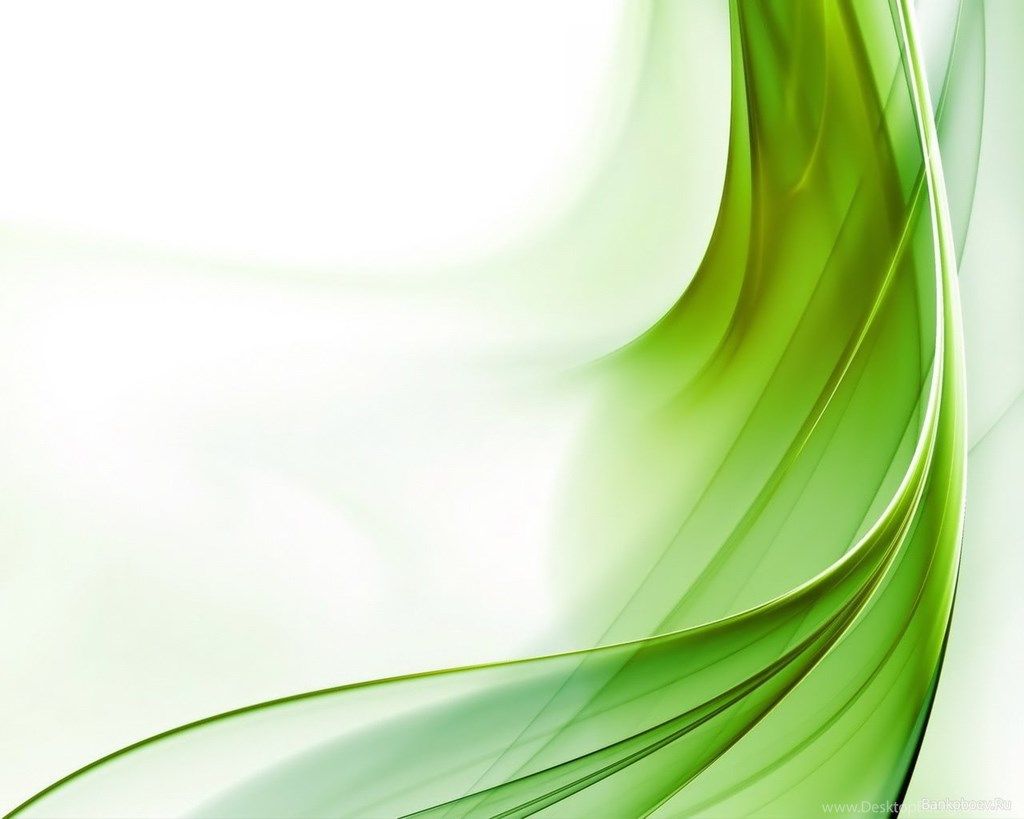 bougainvillea glabra
Kingdom:Plantae
Clade:Tracheophytes
Clade:Angiosperms
Clade:Eudicots
Order:Caryophyllales
Family:Nyctaginaceae
Genus:Bougainvillea
Species:B. glabra
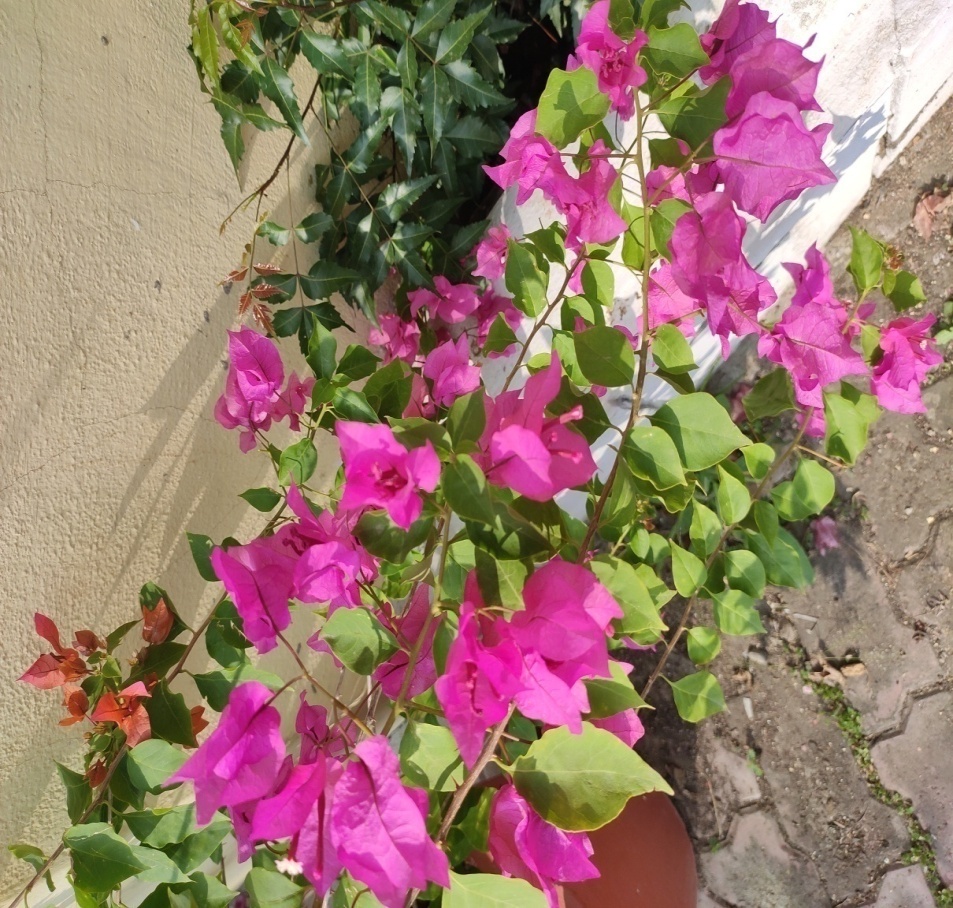 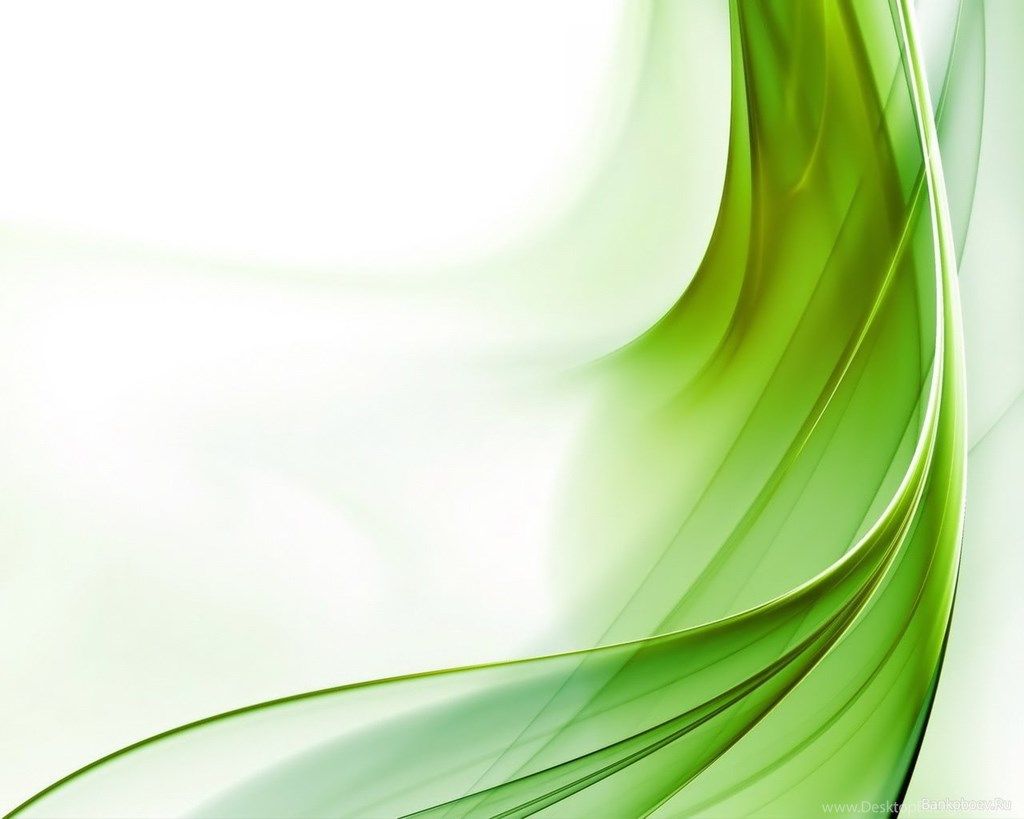 oleander
Kingdom:Plantae
Clade:Tracheophytes
Clade:Angiosperms
Clade:Eudicots
Clade:Asterids
Order:Gentianales
Family:Apocynaceae
Subfamily:Apocynoideae
Tribe:Wrightieae
Genus:Nerium
Species:N. oleander
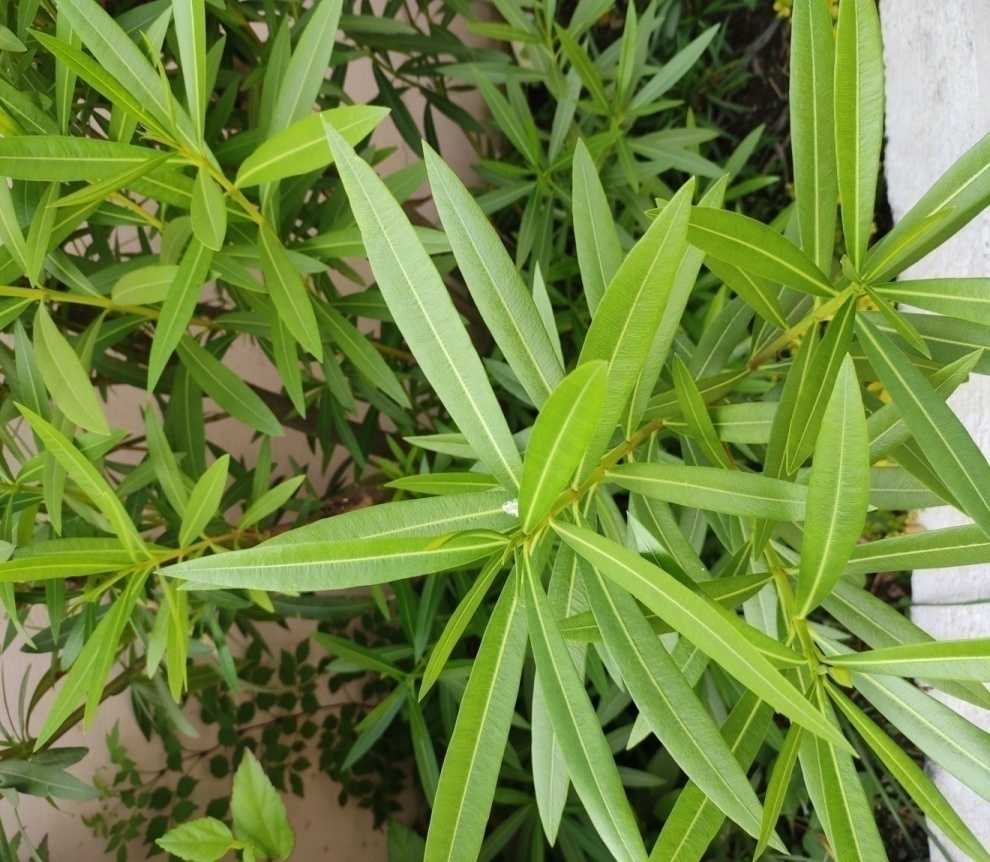 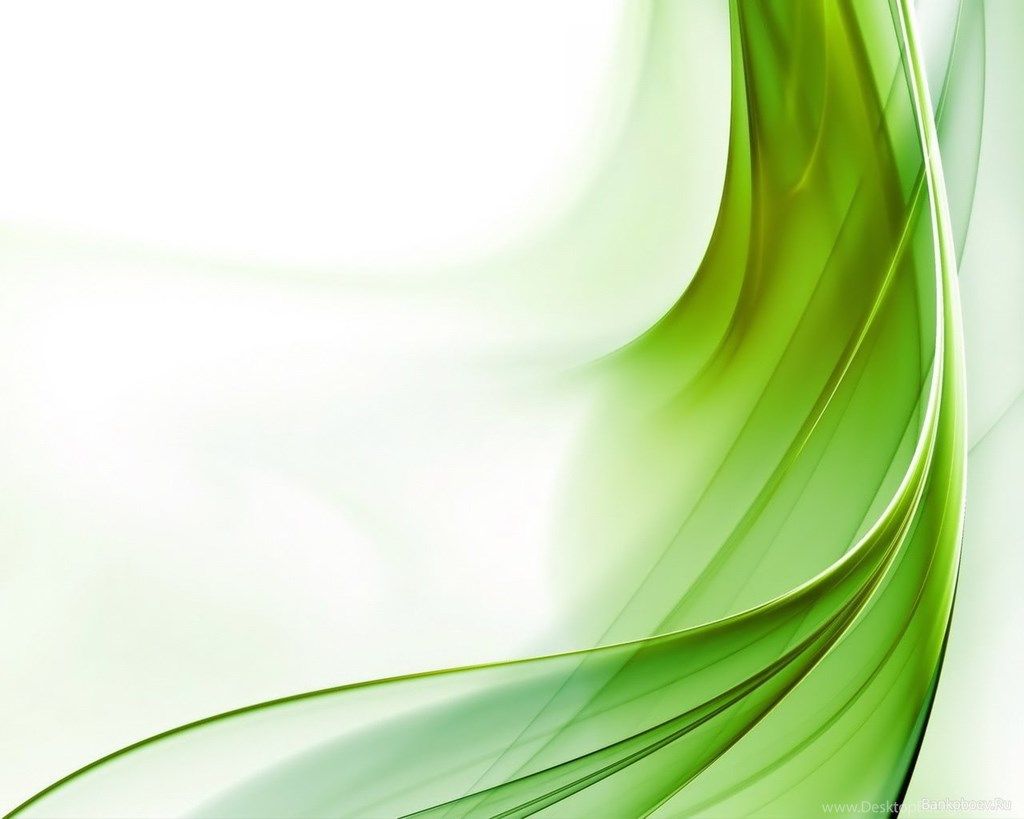 Ficus sycomorus
Kingdom:Plantae
Clade:Tracheophytes
Clade:Angiosperms
Clade:Eudicots
Clade:Rosids
Order:Rosales
Family:Moraceae
Genus:Ficus
Species:F. sycomorus
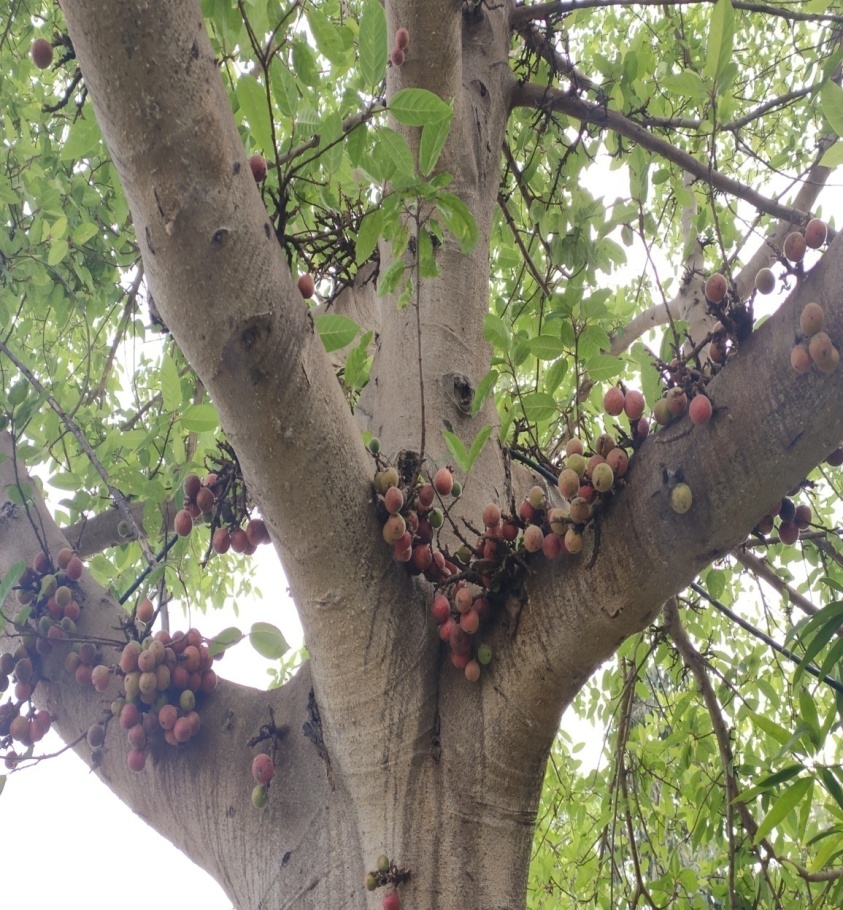 [Speaker Notes: Torbay Dazzler]
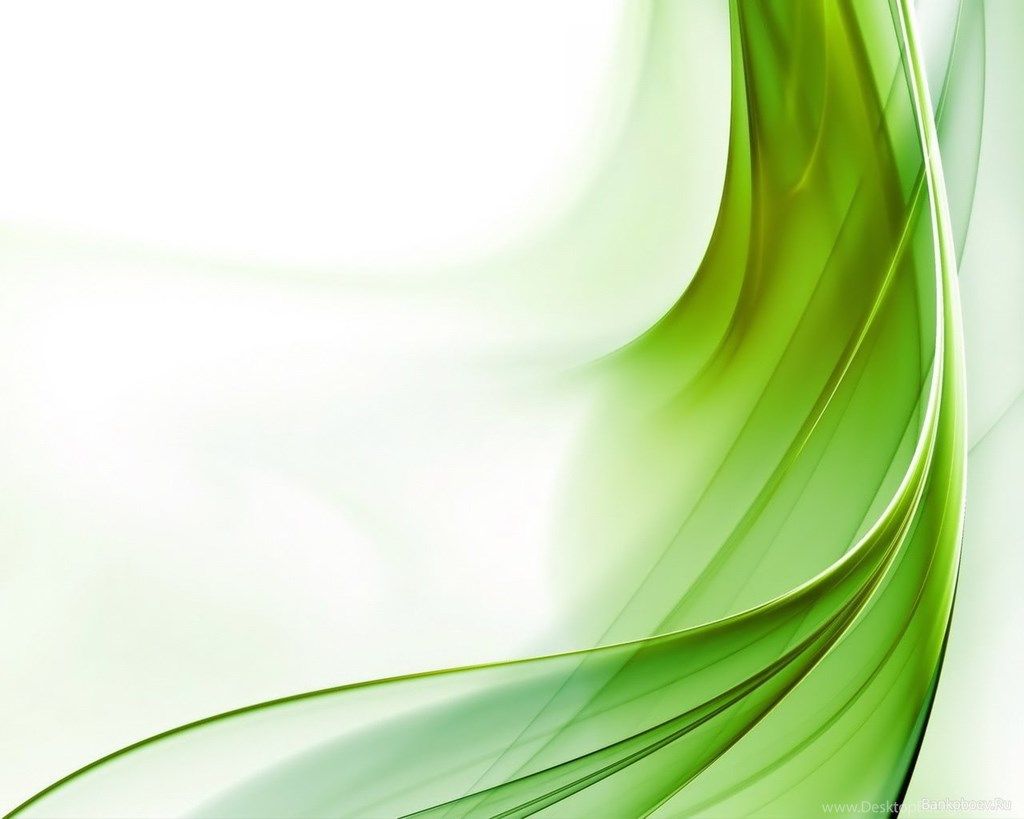 lantana camara
Kingdom:Plantae
Clade:Tracheophytes
Clade:Angiosperms
Clade:Eudicots
Clade:Asterids
Order:Lamiales
Family:Verbenaceae
Genus:Lantana
Species:L. camara
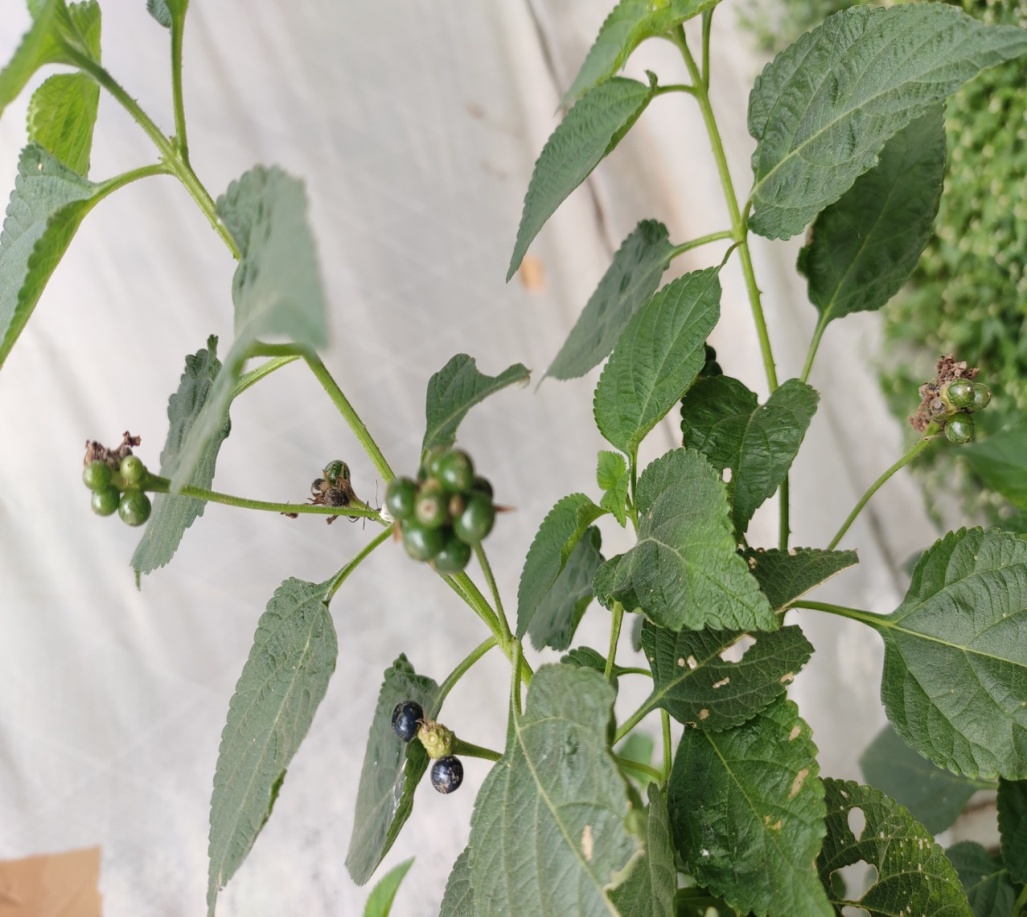 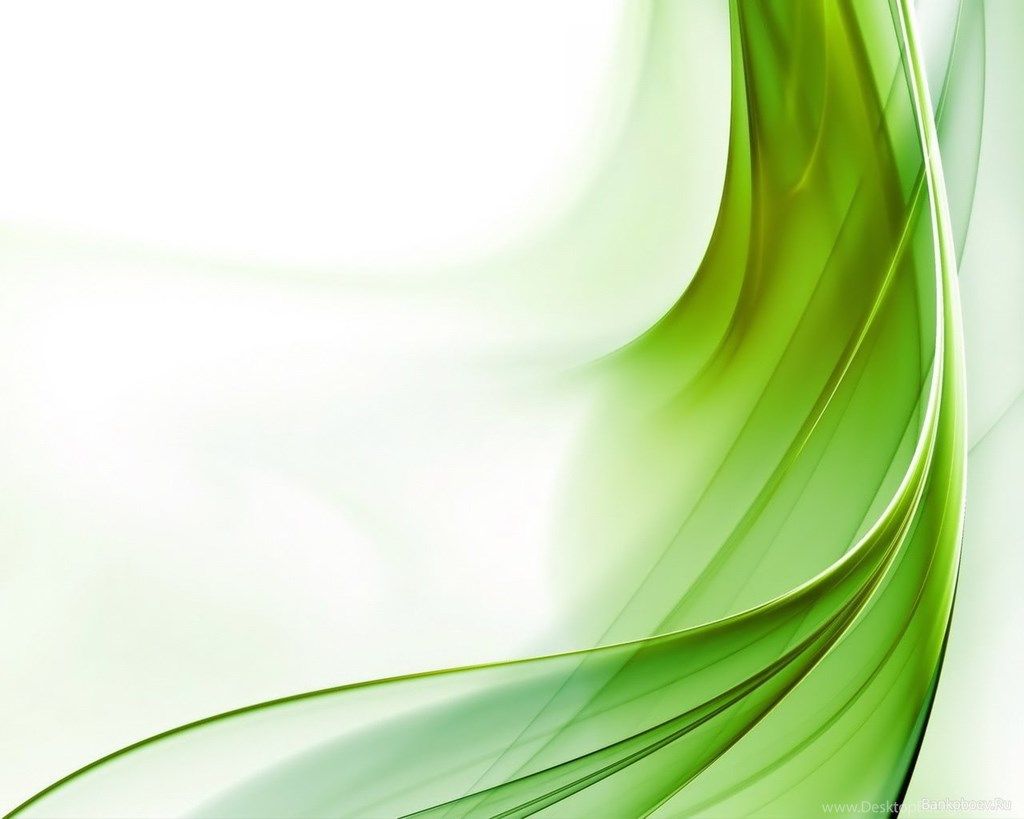 sponge gourd
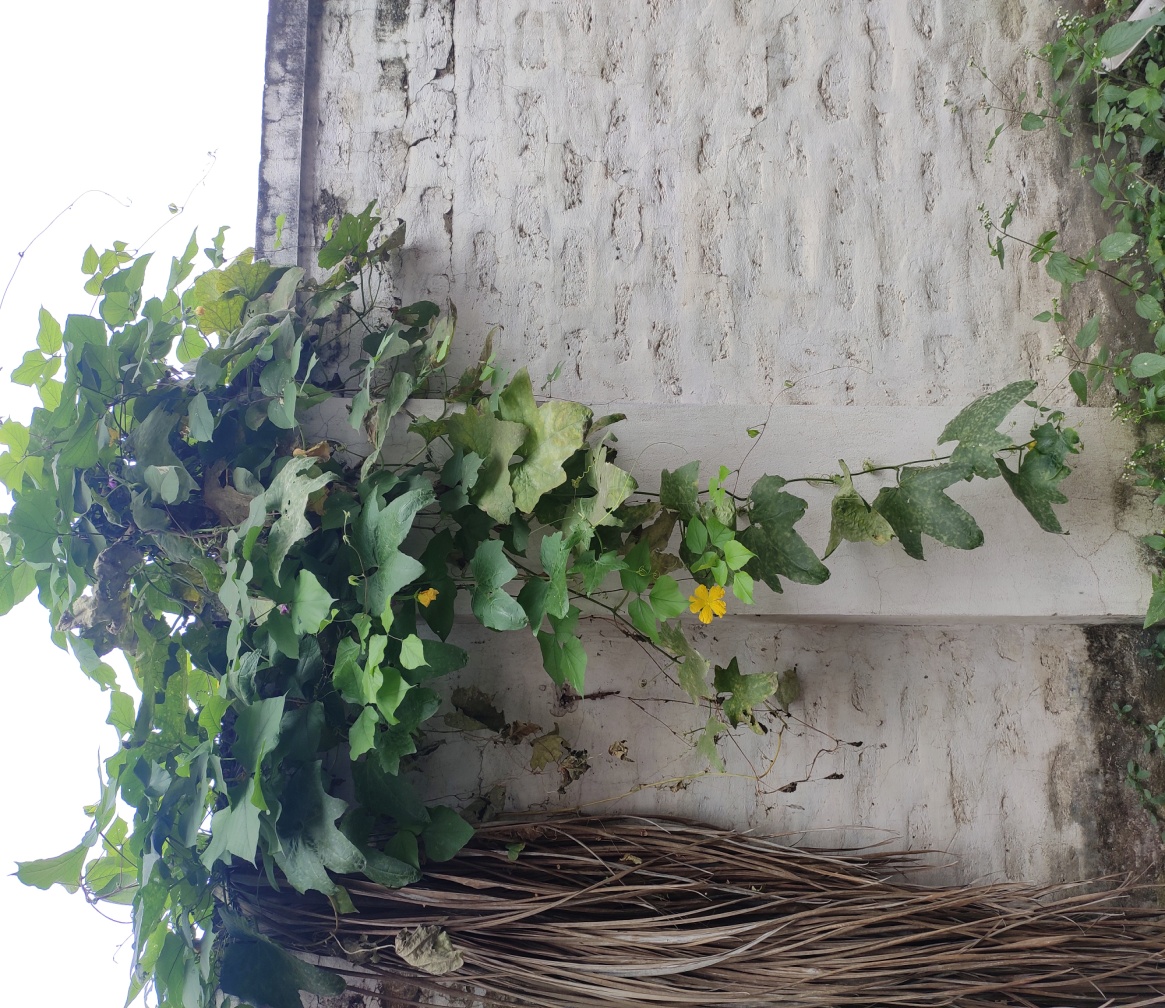 Kingdom:Plantae
Clade:Tracheophytes
Clade:Angiosperms
Clade:Eudicots
Clade:Rosids
Order:Cucurbitales
Family:Cucurbitaceae
Genus:Luffa
Species:L. cylindrica
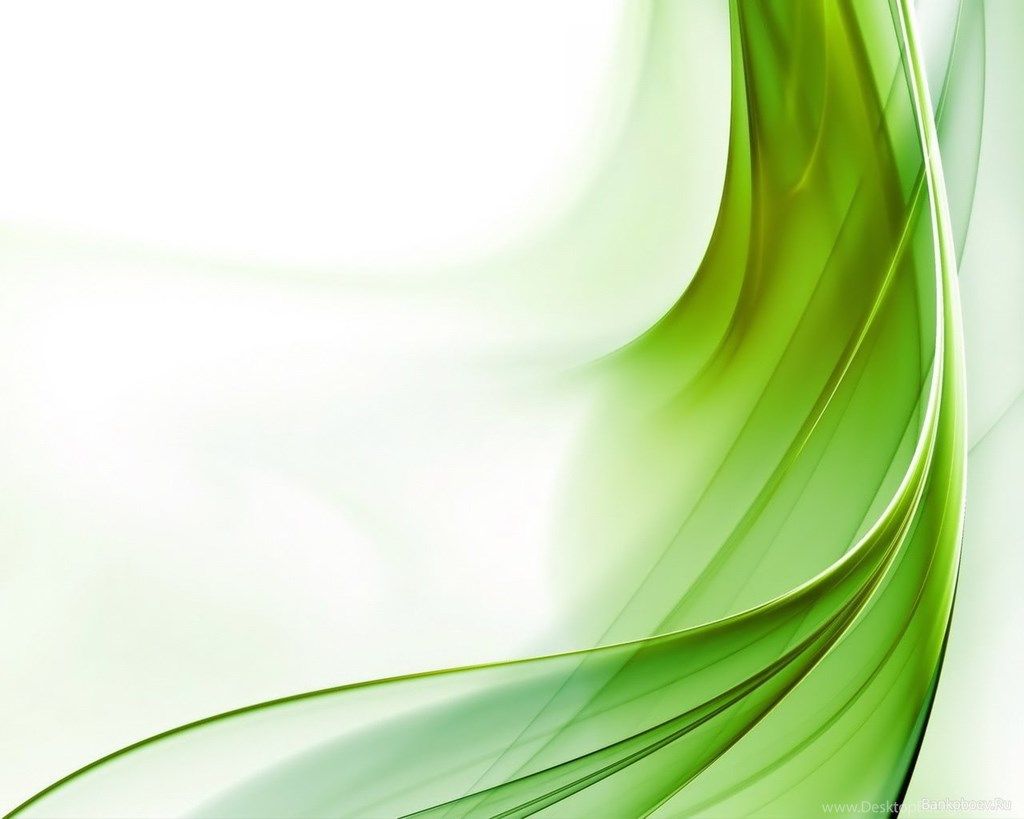 sphagneticola trilobata
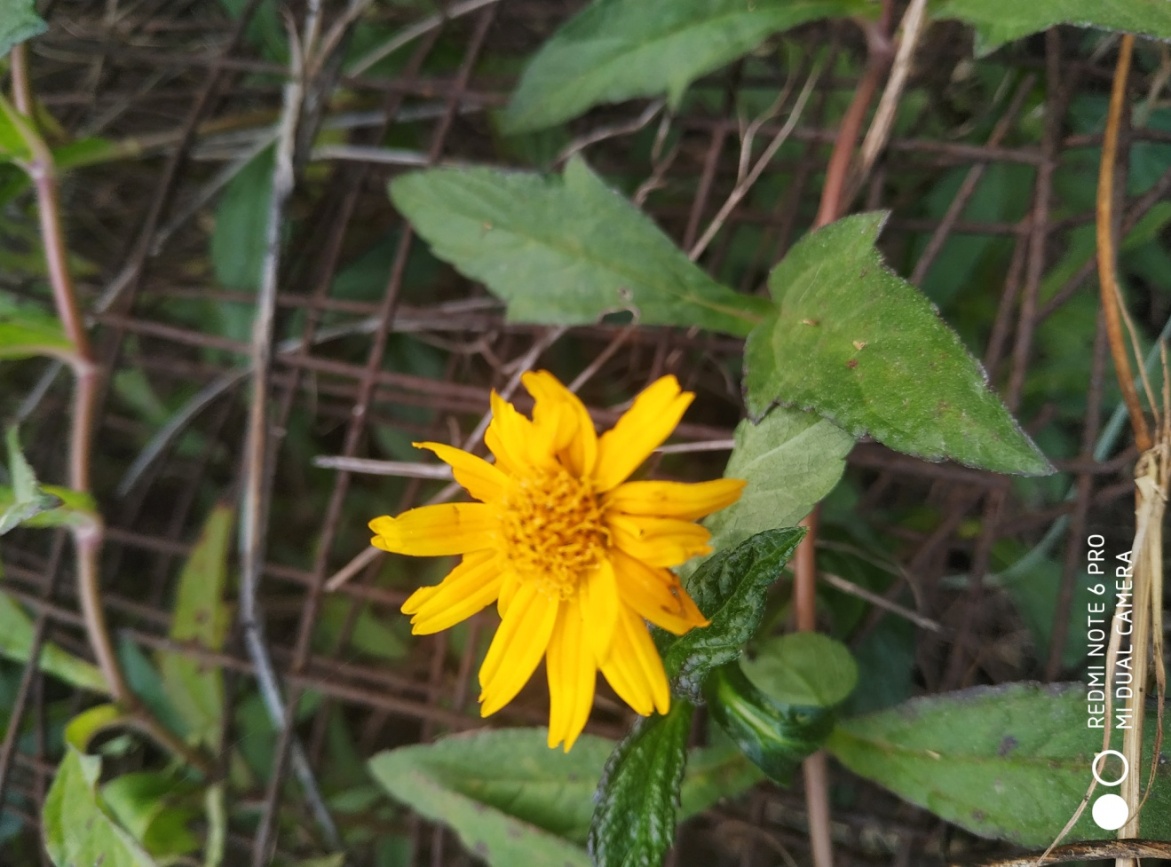 Kingdom:Plantae
(unranked):Angiosperms
(unranked):Eudicots
(unranked):Asterids
Order:Asterales
Family:Asteraceae
Genus:Sphagneticola
Species:S. trilobata
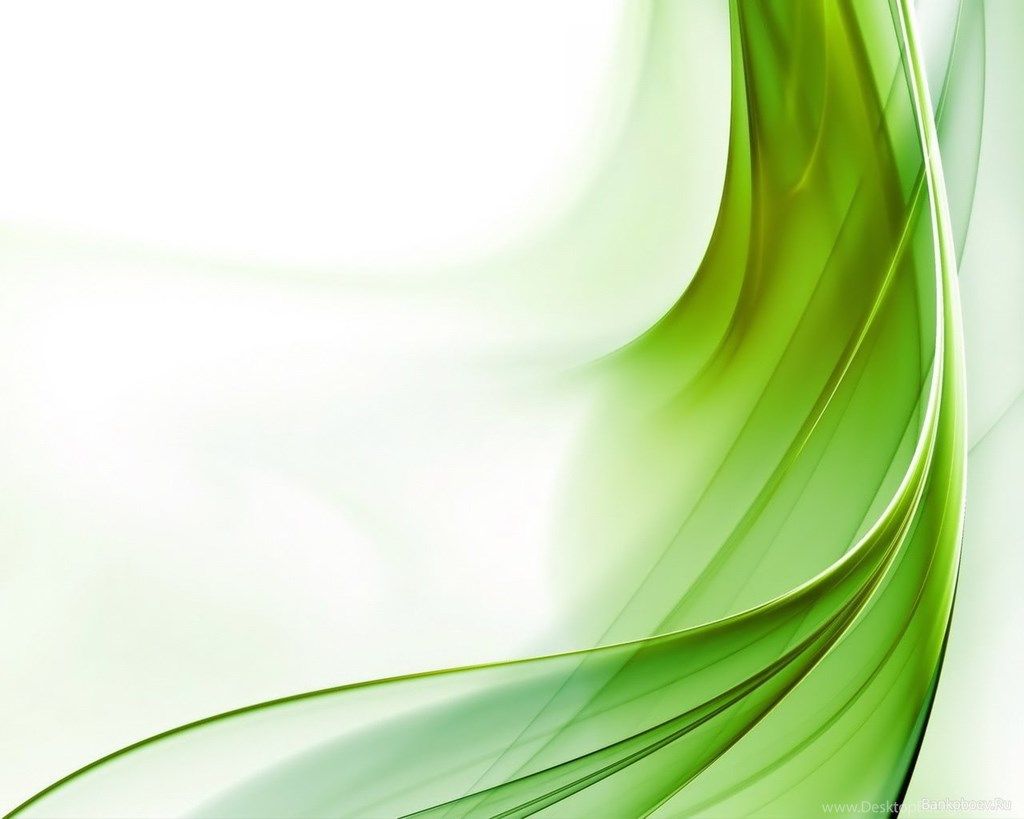 phanera purpurea
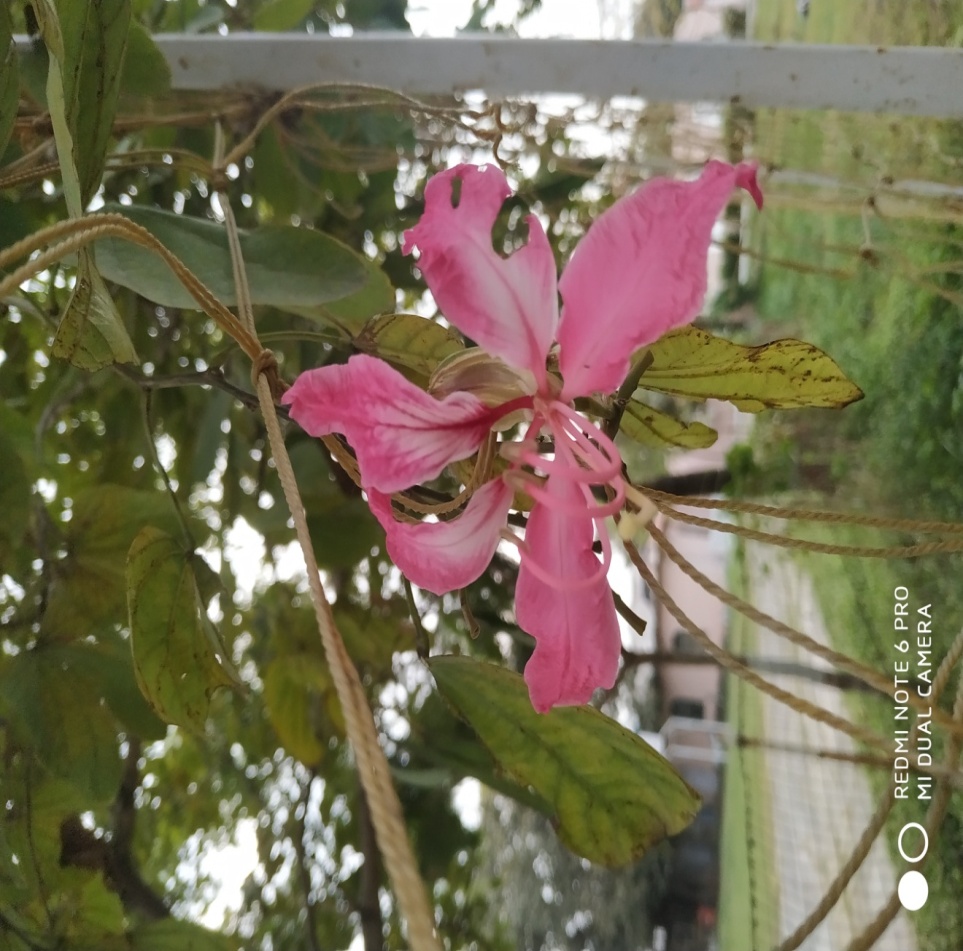 Kingdom:Plantae
Clade:Tracheophytes
Clade:Angiosperms
Clade:Eudicots
Clade:Rosids
Order:Fabales
Family:Fabaceae
Genus:Phanera
Species:P. purpurea
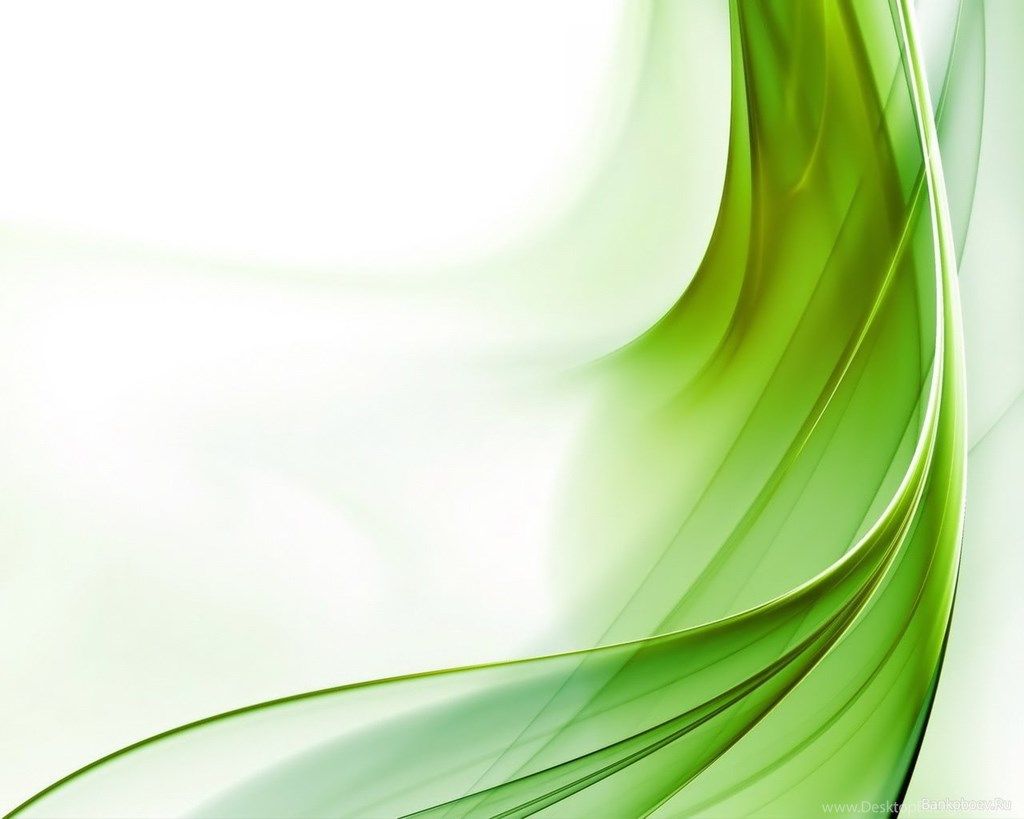 White rose of york
Kingdom:Plantae
Clade:Tracheophytes
Clade:Angiosperms
Clade:Eudicots
Clade:Rosids
Order:Rosales
Family:Rosaceae
Genus:Rosa
Species:R. × alba
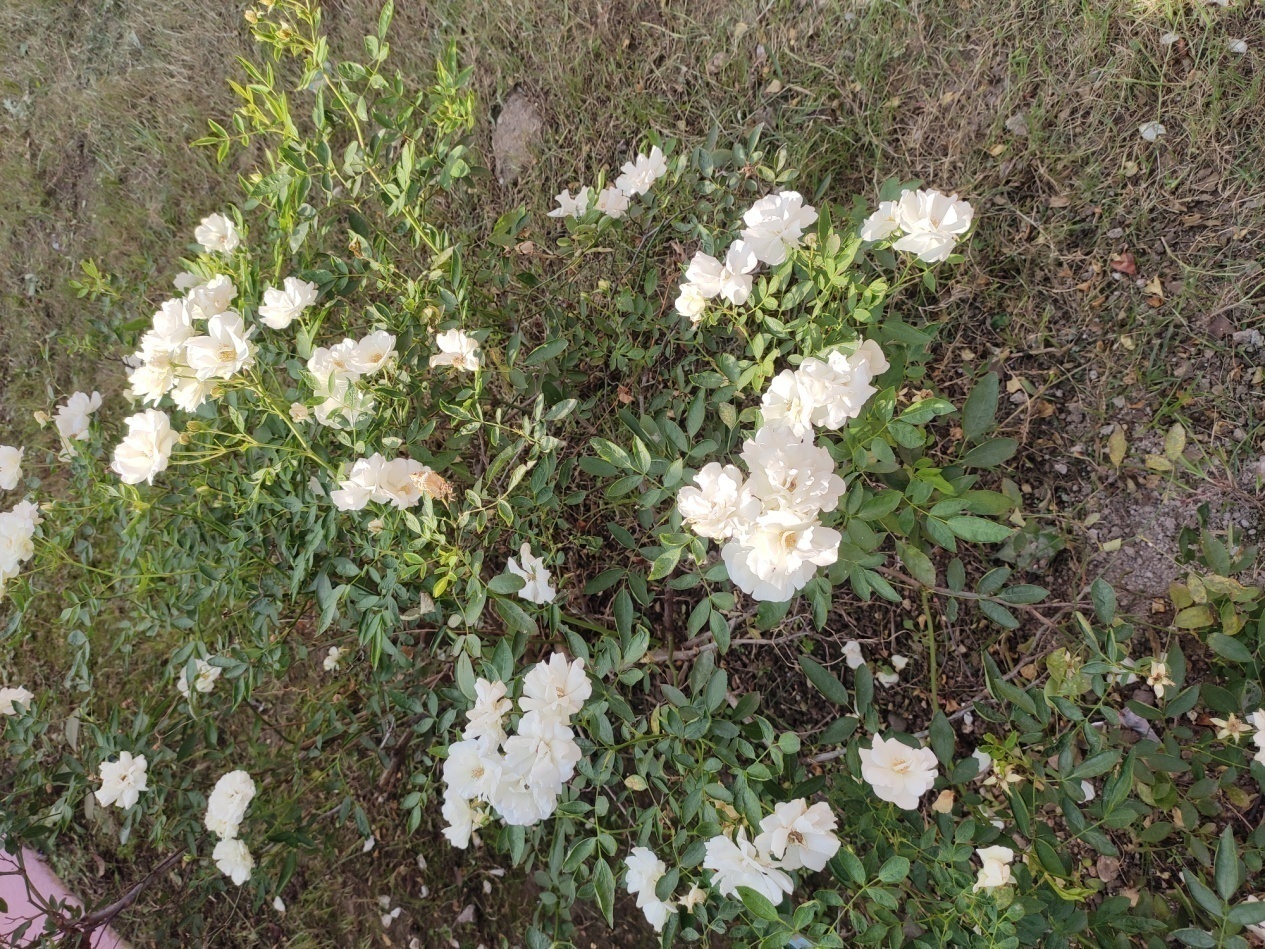 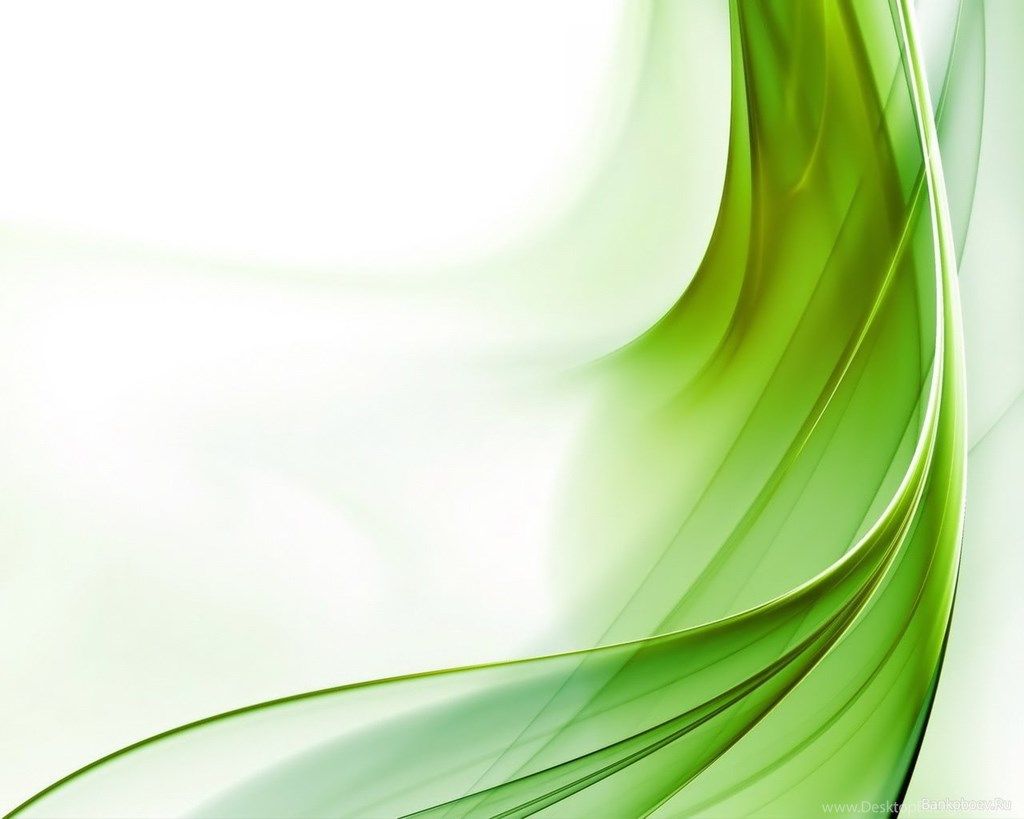 Ixora coccinea
Kingdom:Plantae
(unranked):Angiosperms
(unranked):Eudicots
(unranked):Asterids
Order:Gentianales
Family:Rubiaceae
Subfamily:Ixoroideae
Tribe:Ixoreae
Genus:Ixora
Species:I. coccinea
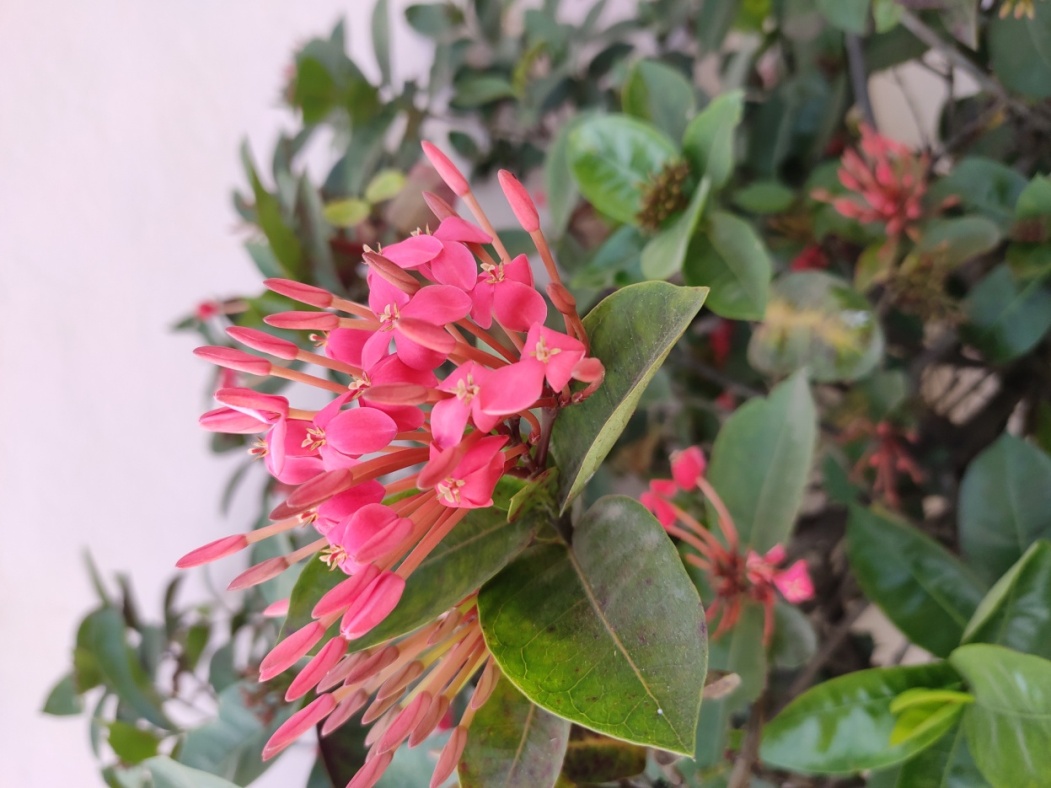 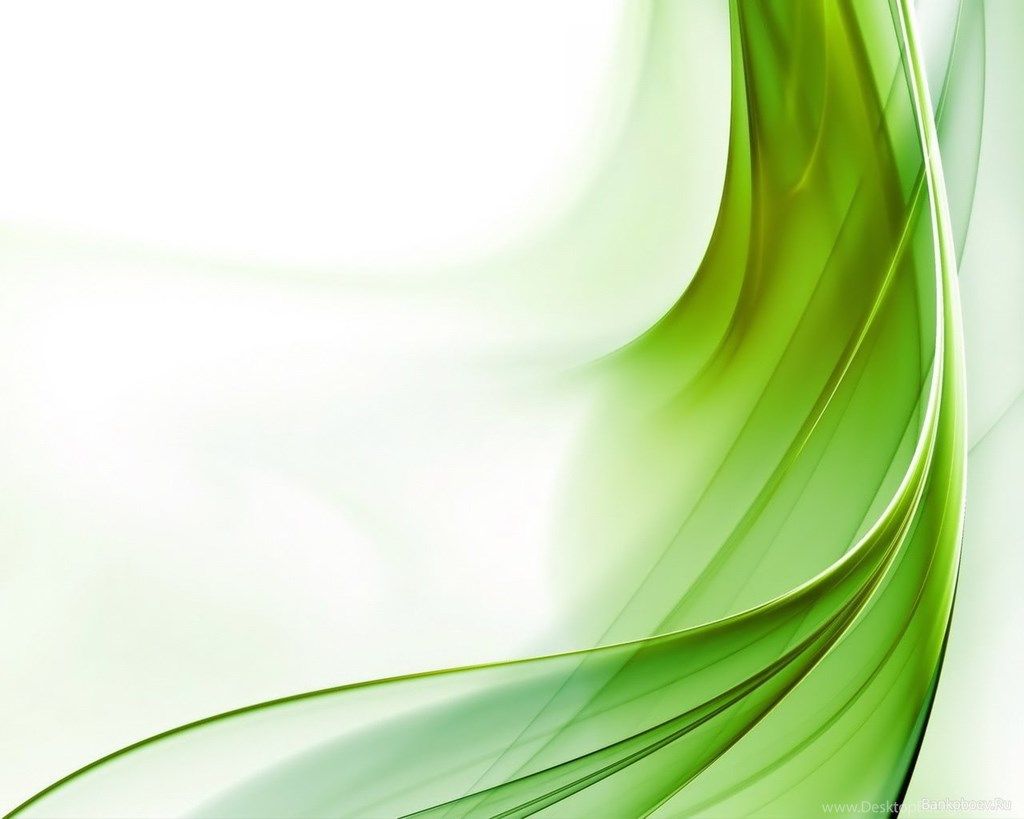 cymbopogon citratus
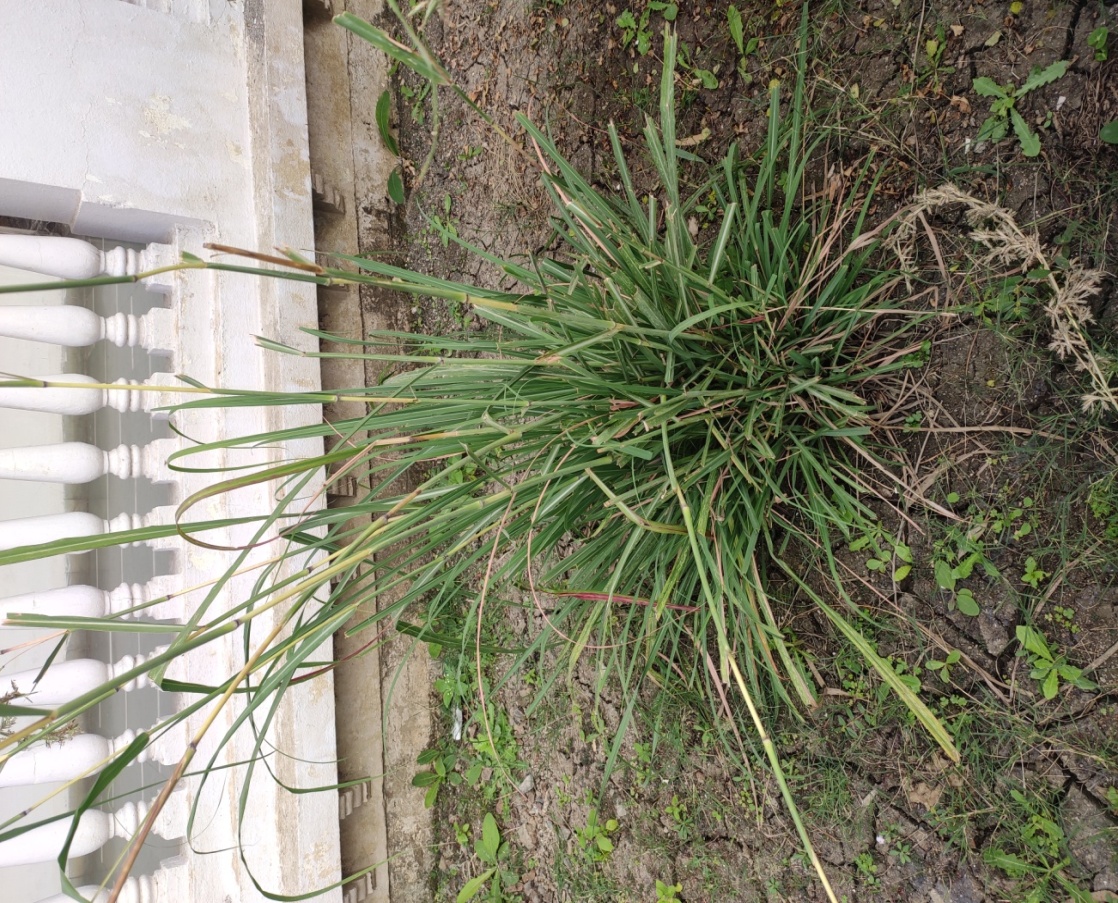 Kingdom:Plantae
Clade:Tracheophytes
Clade:Angiosperms
Clade:Monocots
Clade:Commelinids
Order:Poales
Family:Poaceae
Genus:Cymbopogon
Species:C. citratus
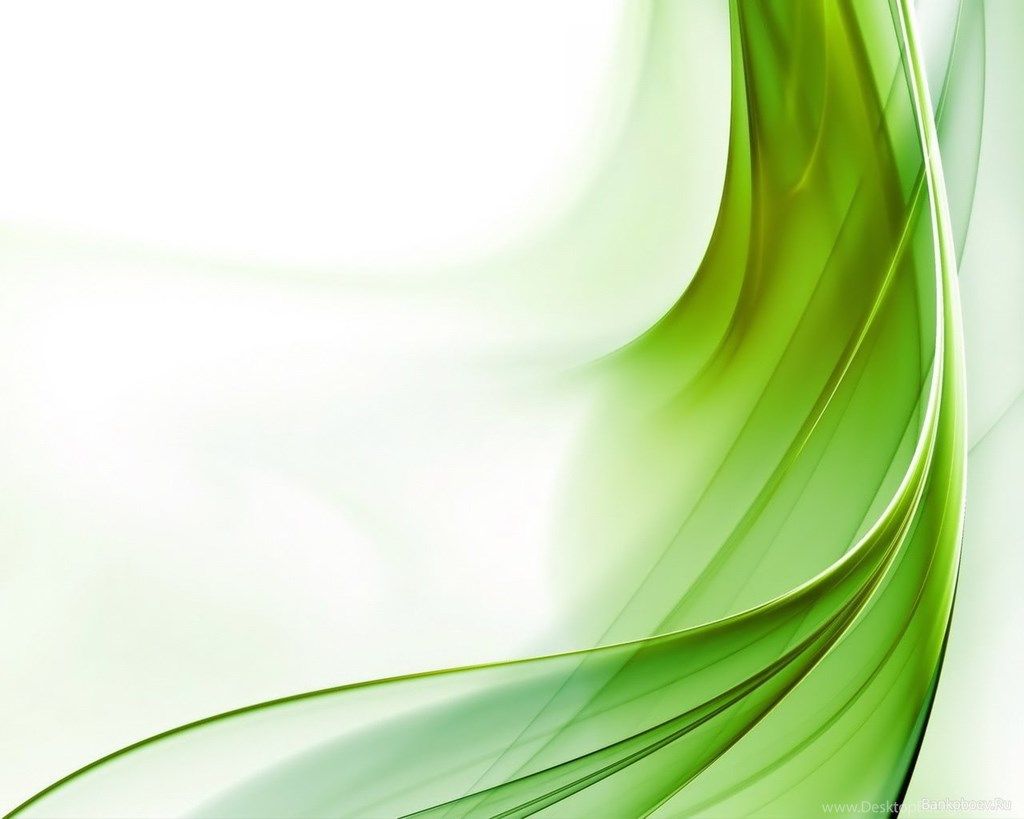 peacock flower
Kingdom:Plantae
(unranked):Angiosperms
(unranked):Eudicots
(unranked):Rosids
Order:Fabales
Family:Fabaceae
Genus:Caesalpinia
Species:C. pulcherrima
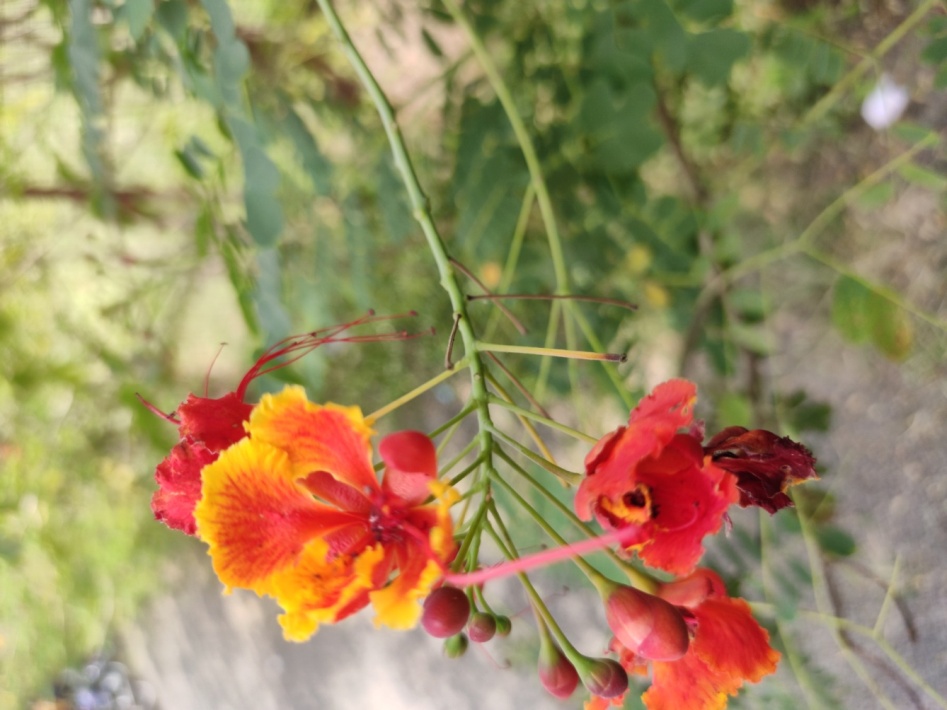 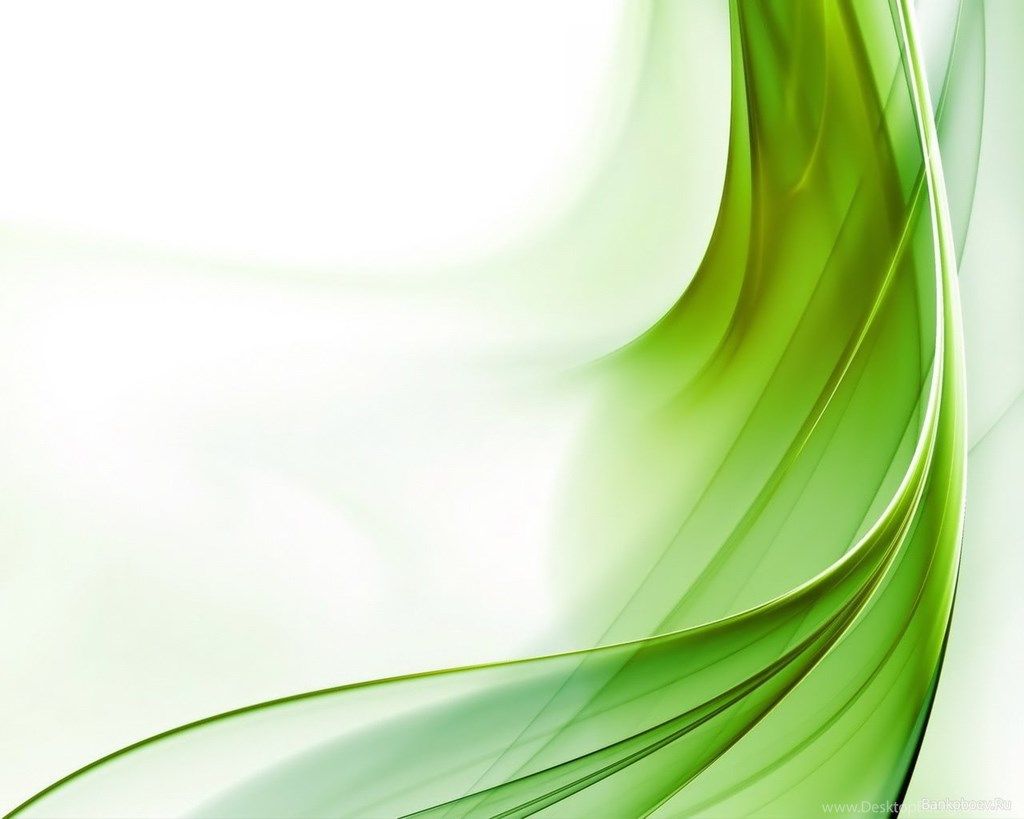 ageratum conyzoides
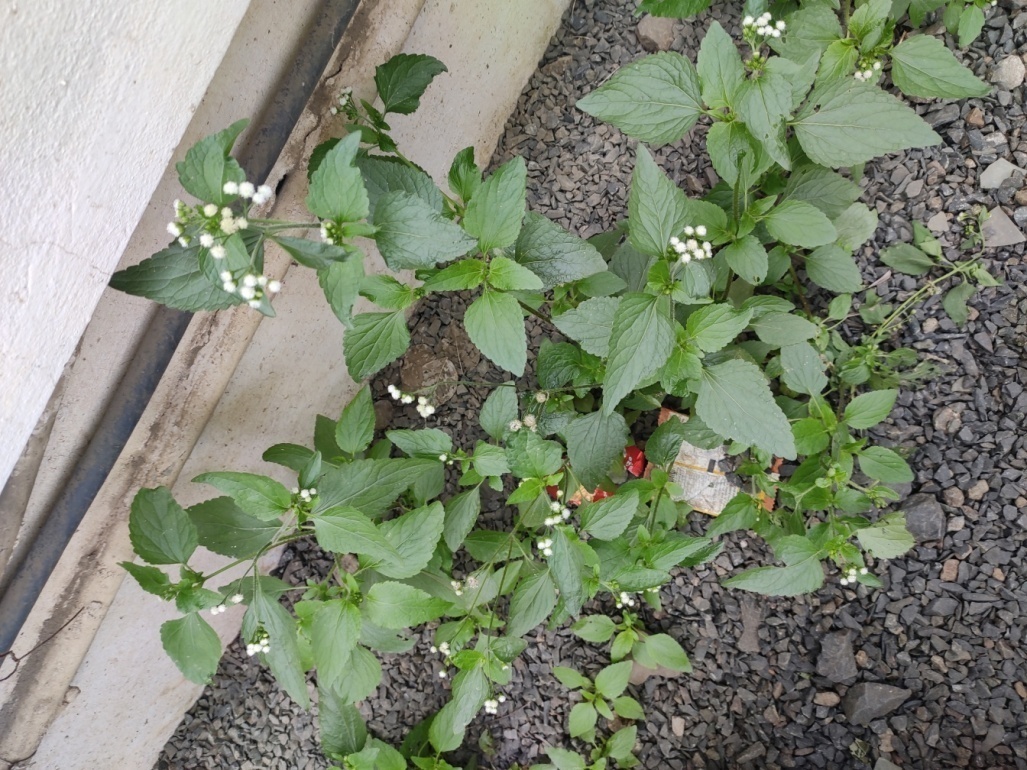 Kingdom:Plantae
(unranked):Angiosperms
(unranked):Eudicots
(unranked):Asterids
Order:Asterales
Family:Asteraceae
Tribe:Eupatorieae
Genus:Ageratum
Species:A. conyzoides
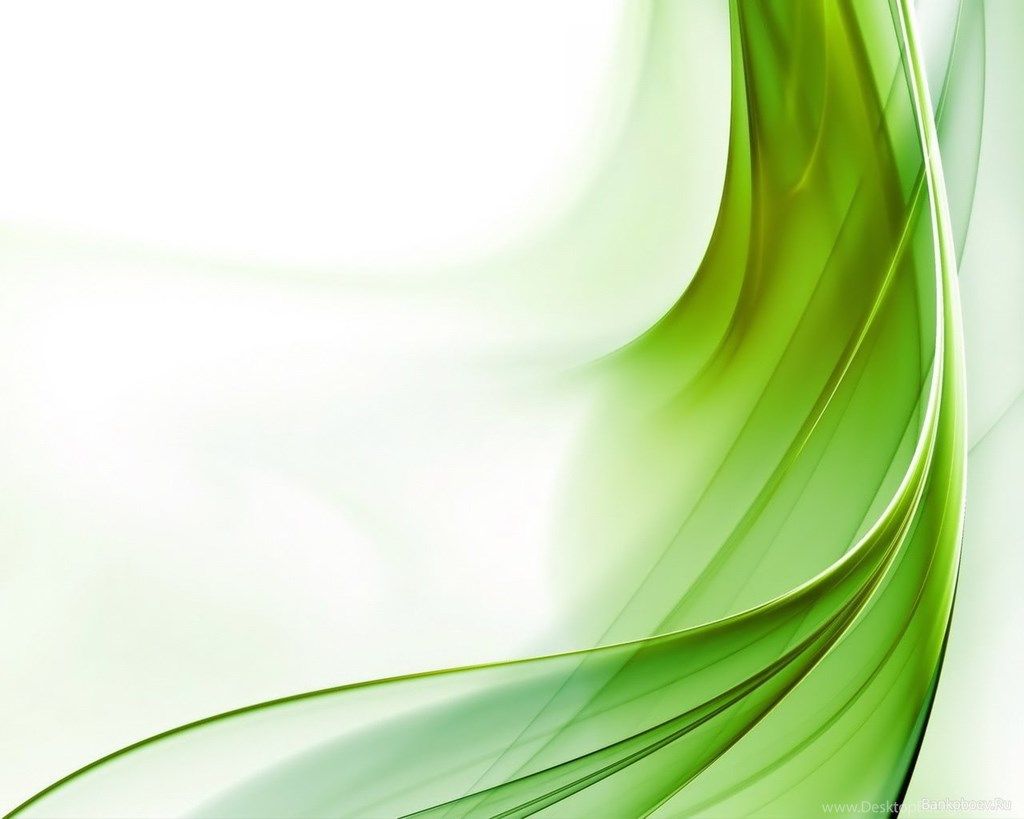 Alternanthera sessilis
Kingdom:Plantae
(unranked):Angiosperms
(unranked):Eudicots
(unranked):Core eudicots
Order:Caryophyllales
Family:Amaranthaceae
Subfamily:Gomphrenoideae
Genus:Alternanthera
Species:A. sessilis
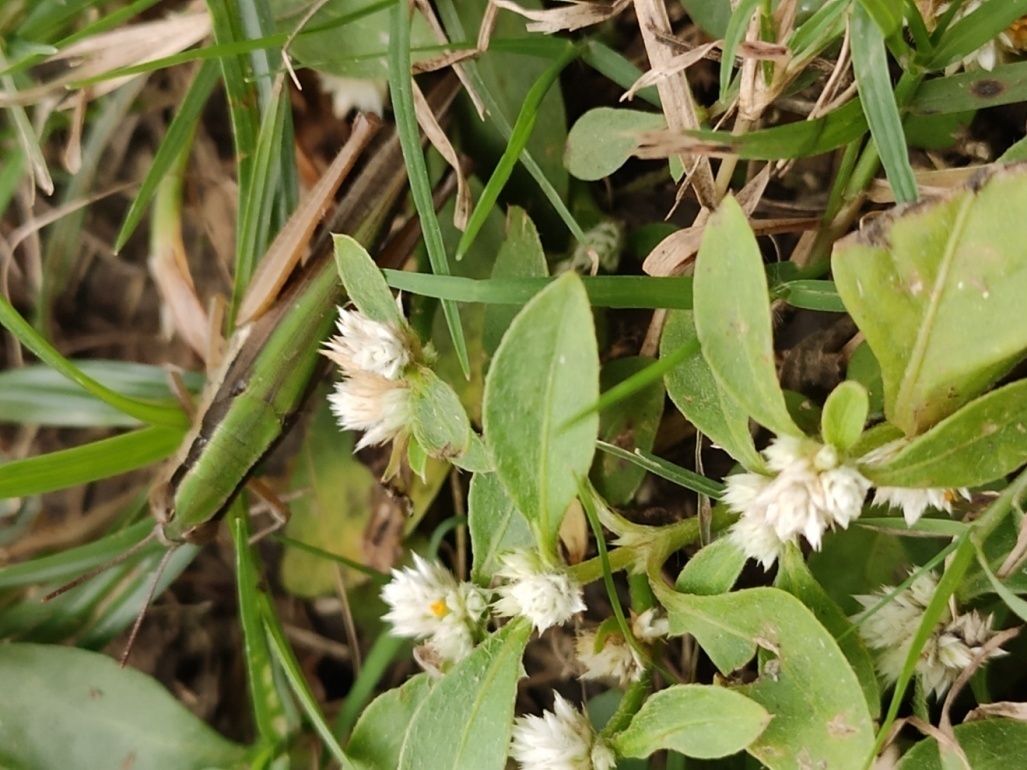 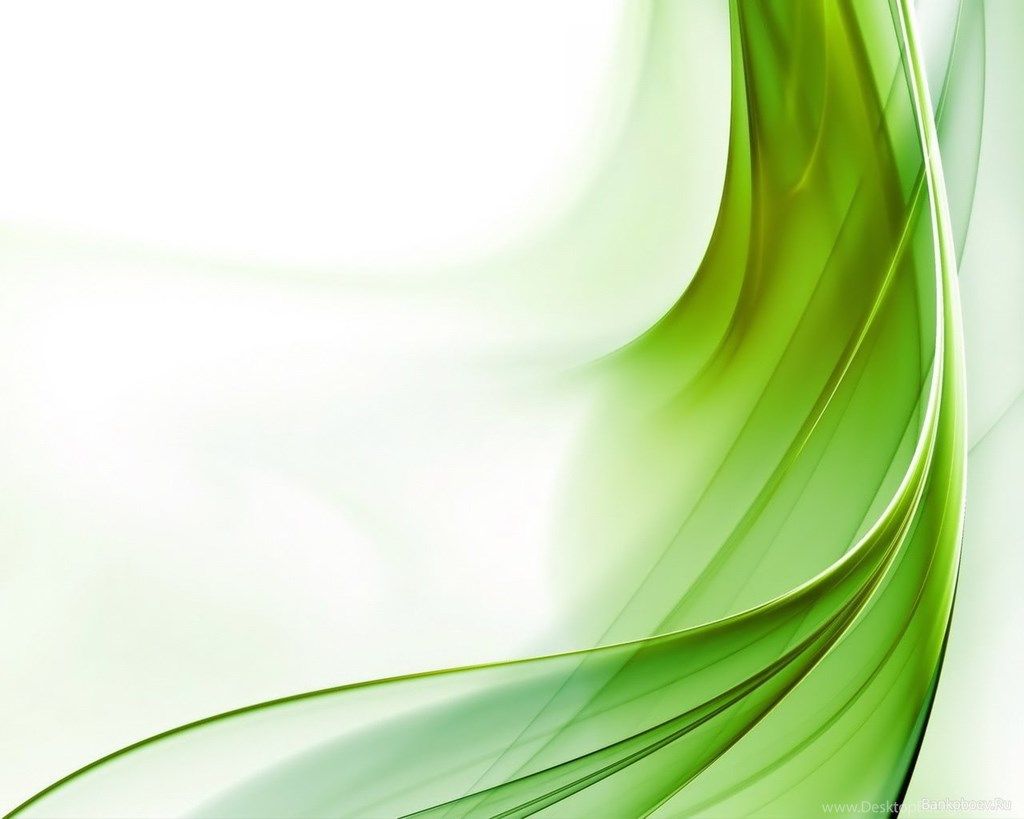 Ruellia simplex
Kingdom:Plantae
Clade:Tracheophytes
Clade:Angiosperms
Clade:Eudicots
Clade:Asterids
Order:Lamiales
Family:Acanthaceae
Genus:Ruellia
Species:R. simplex
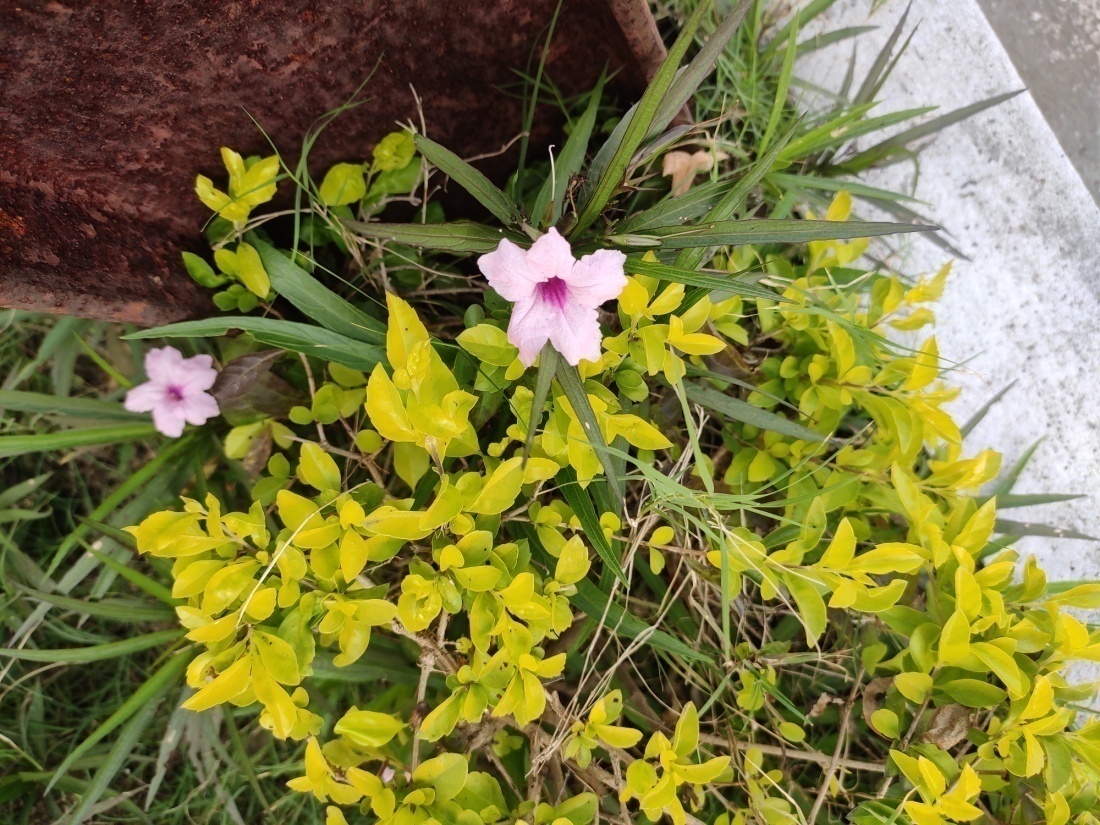 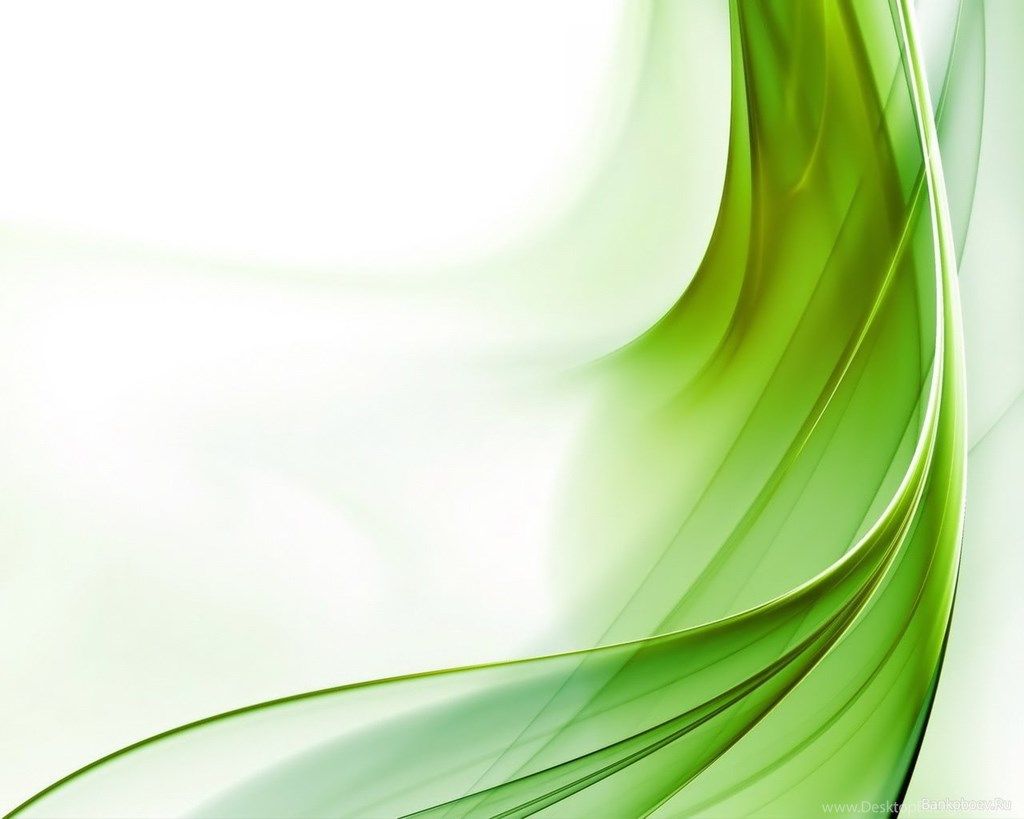 Canna indica
Kingdom:Plantae
Clade:Tracheophytes
Clade:Angiosperms
Clade:Monocots
Clade:Commelinids
Order:Zingiberales
Family:Cannaceae
Genus:Canna
Species:C. indica
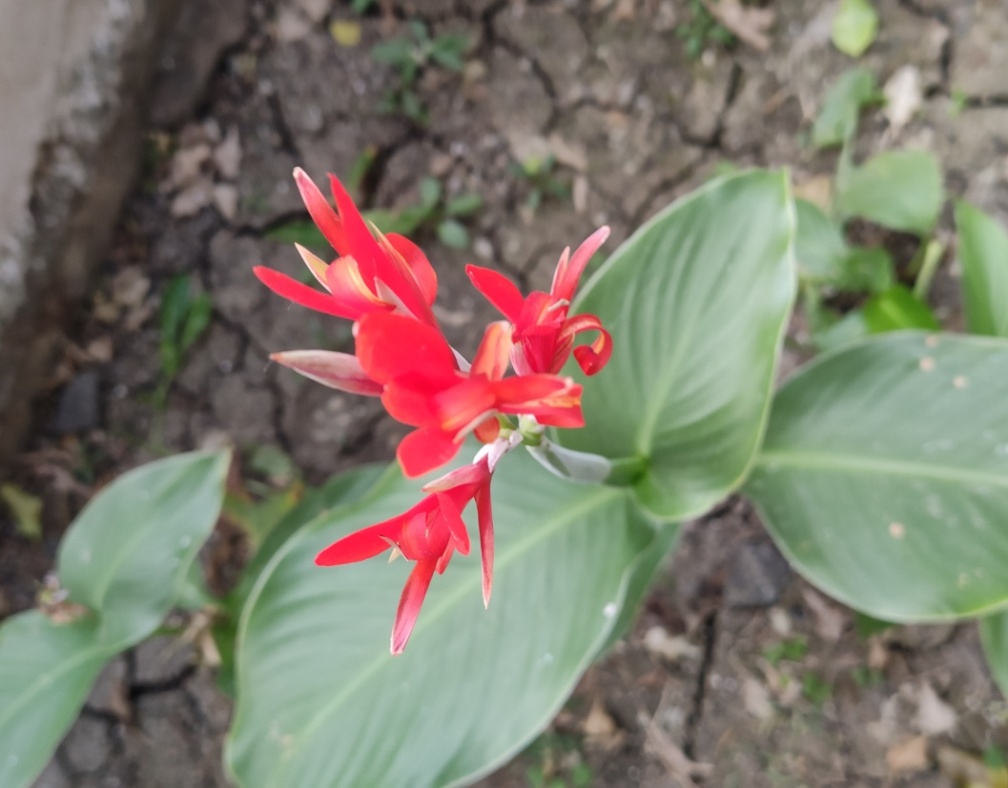 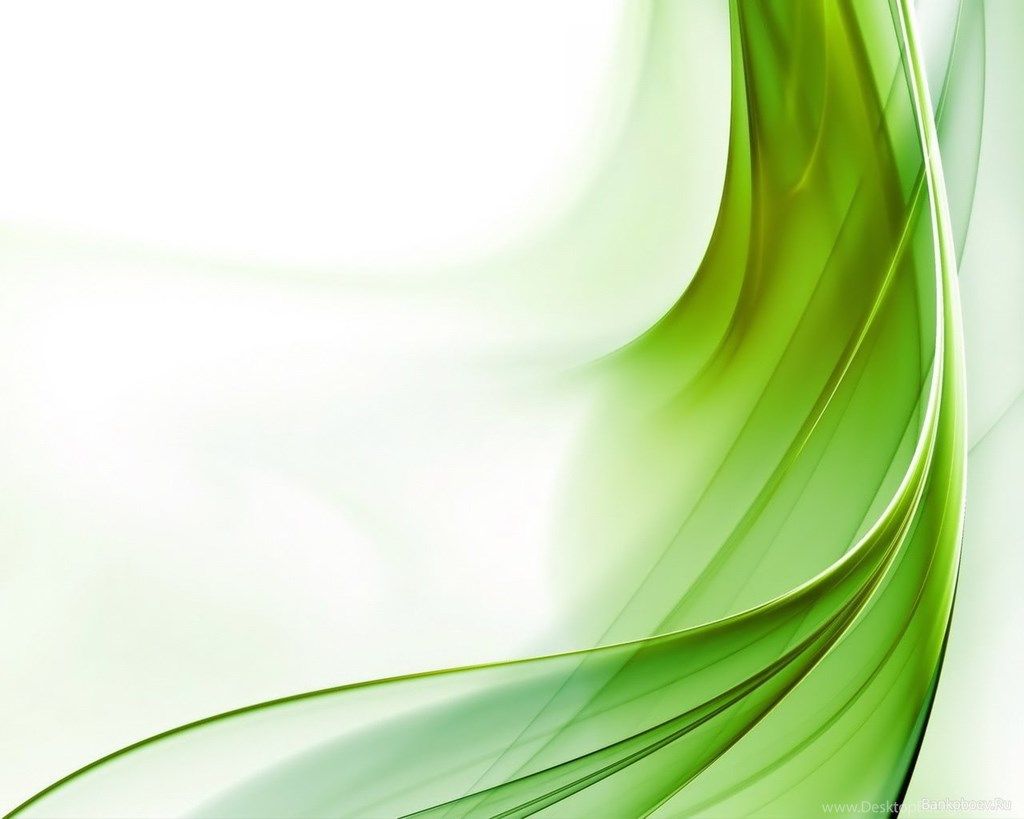 Thunbergia fragrans
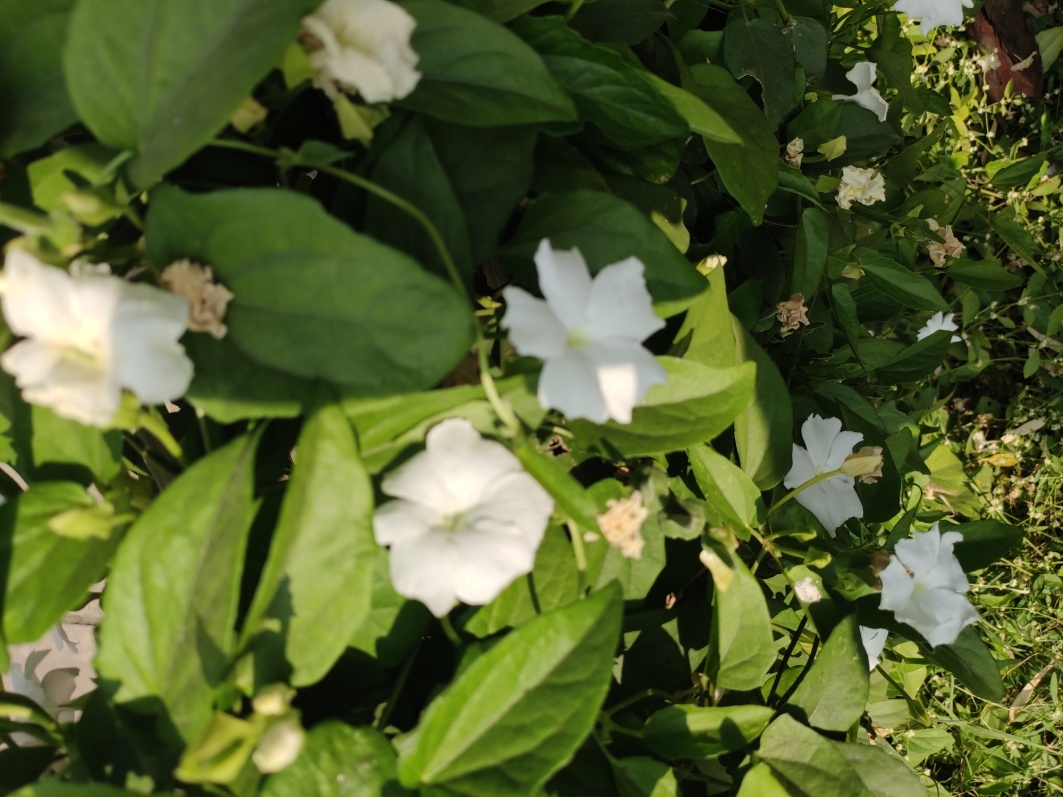 Kingdom:Plantae
Clade:Tracheophytes
Clade:Angiosperms
Clade:Eudicots
Clade:Asterids
Order:Lamiales
Family:Acanthaceae
Genus:Thunbergia
Species:T. fragrans
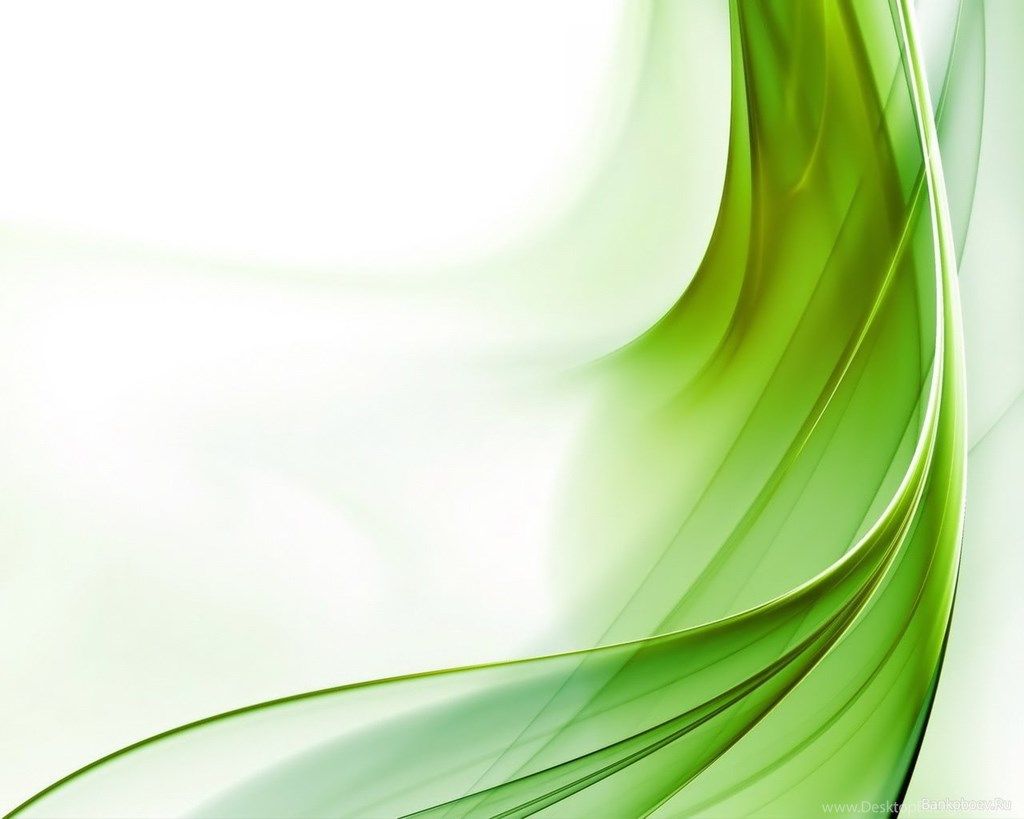 Tecoma stans
Kingdom:Plantae
Clade:Tracheophytes
Clade:Angiosperms
Clade:Eudicots
Clade:Asterids
Order:Lamiales
Family:Bignoniaceae
Genus:Tecoma
Species:T. stans
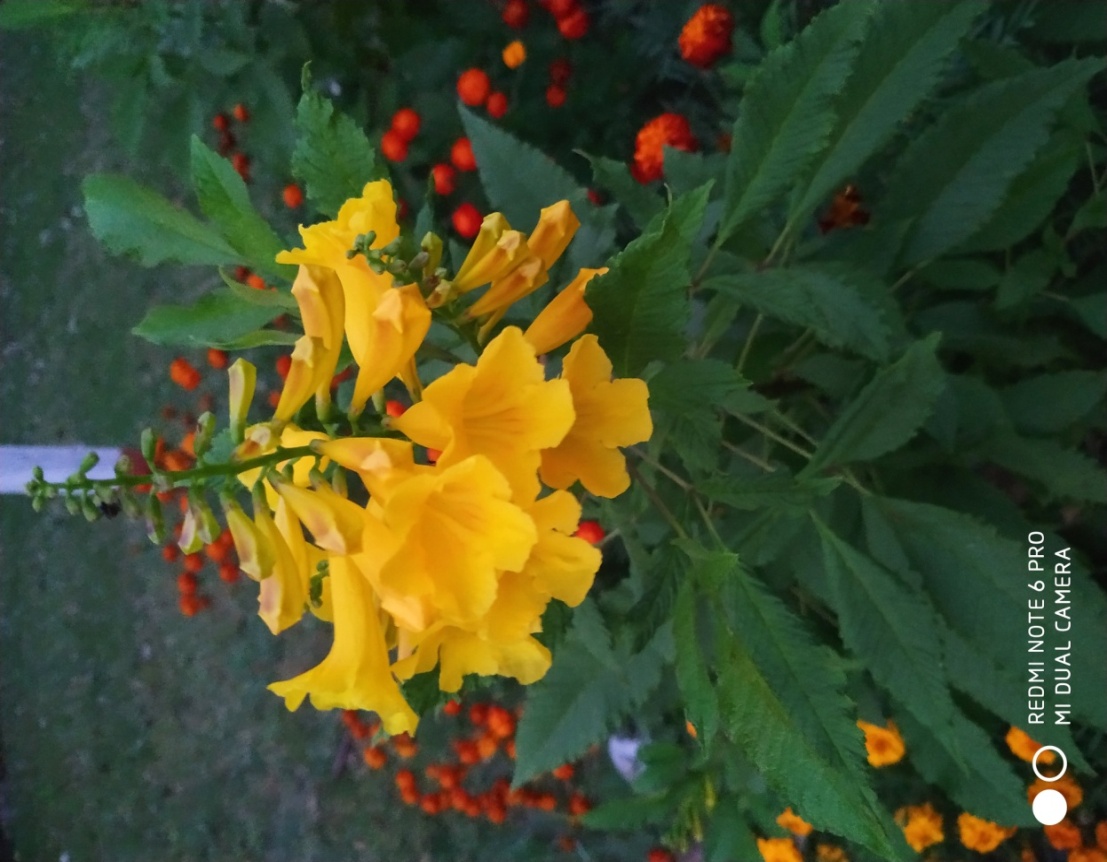 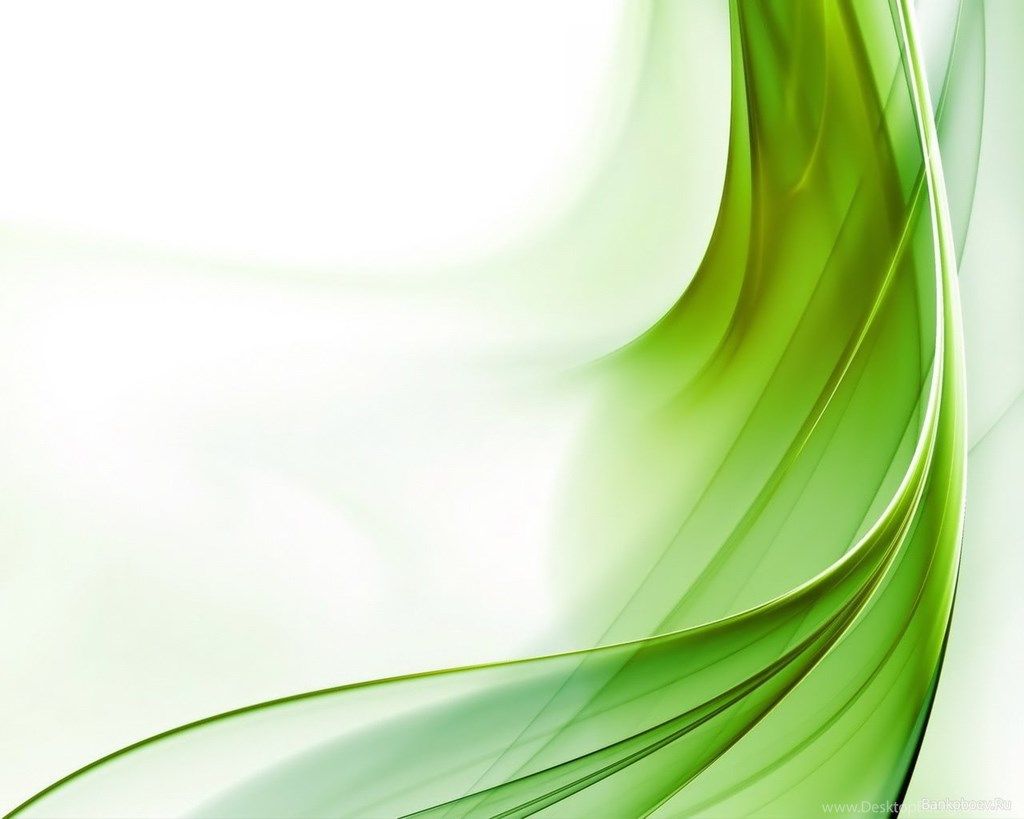 Trametes versicolor
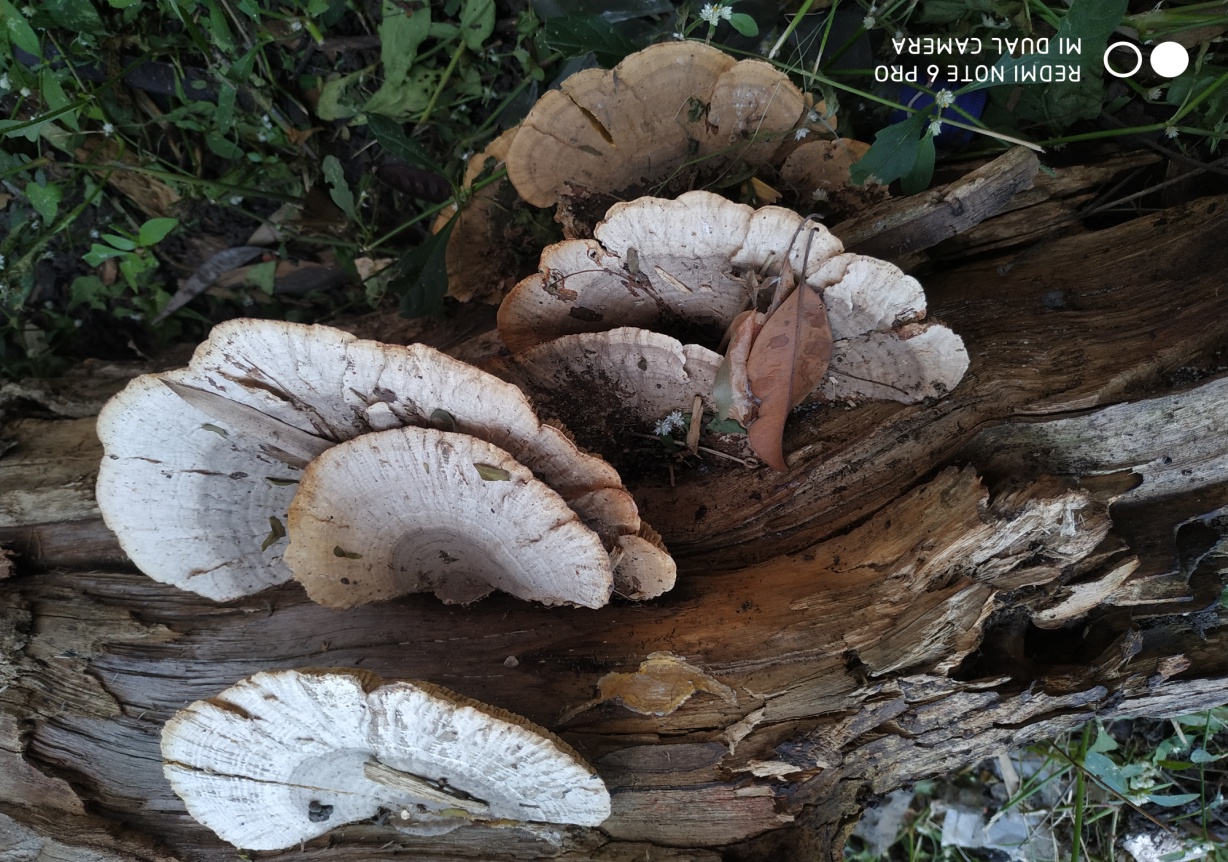 Kingdom:Fungi
Division:Basidiomycota
Class:Agaricomycetes
Order:Polyporales
Family:Polyporaceae
Genus:Trametes
Species:T. versicolor